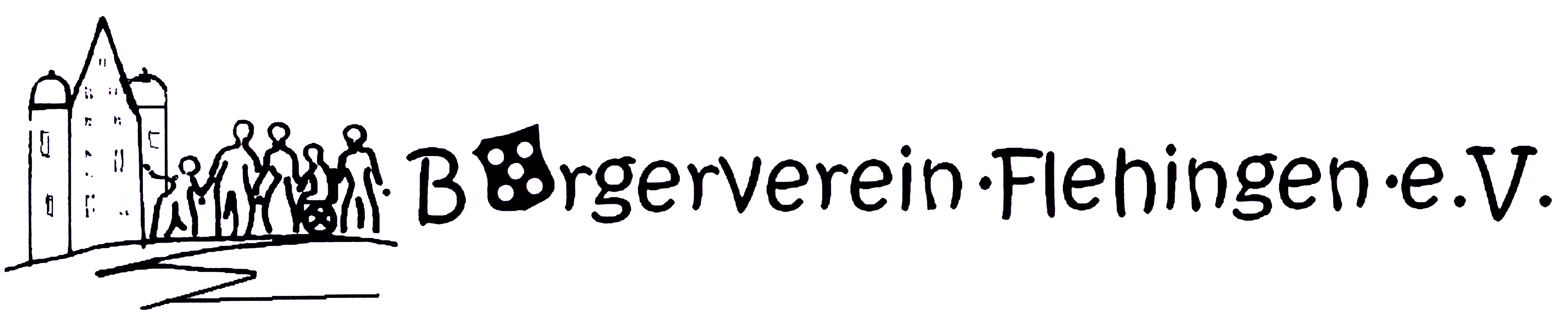 JahreshauptversammlungDienstag, 19. März 2024
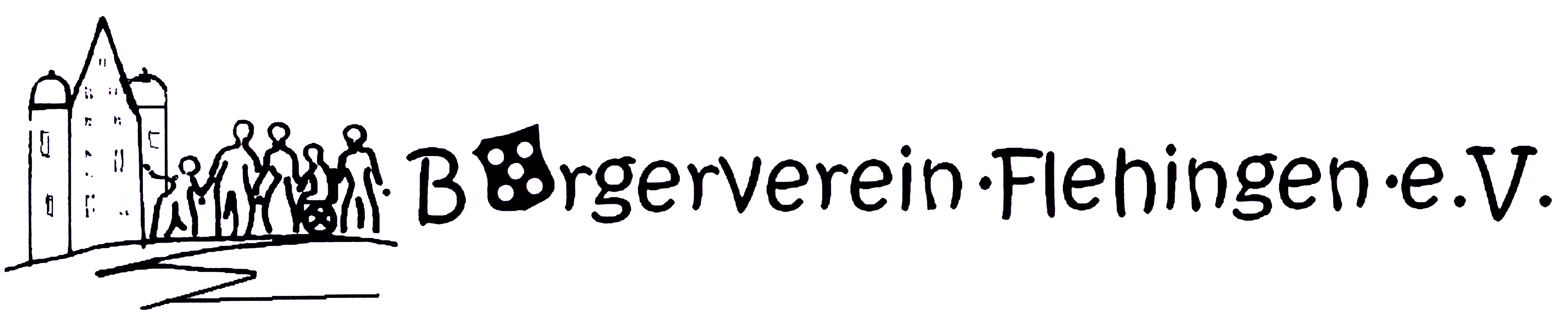 Tagesordnung
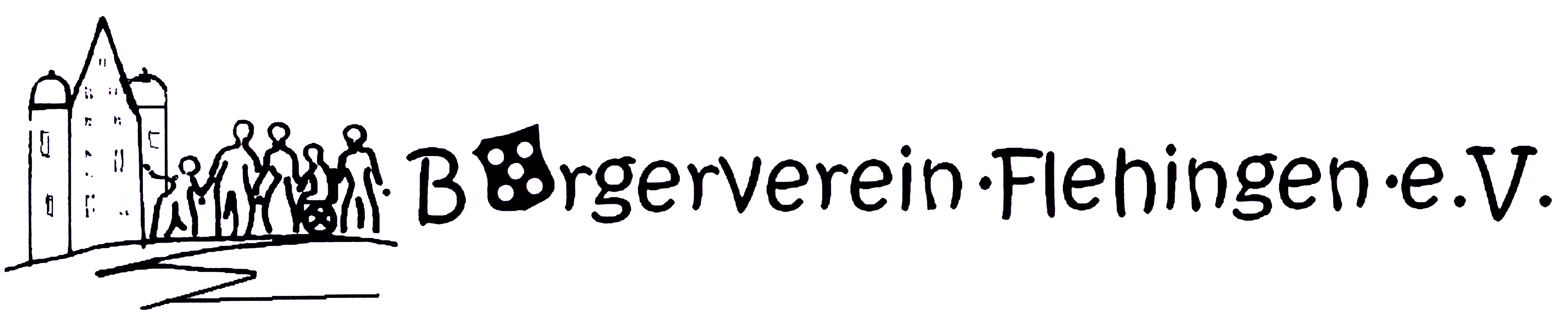 … immer eine nette Begegnung
… zurück!
Spieleabend / Kreativtreff:
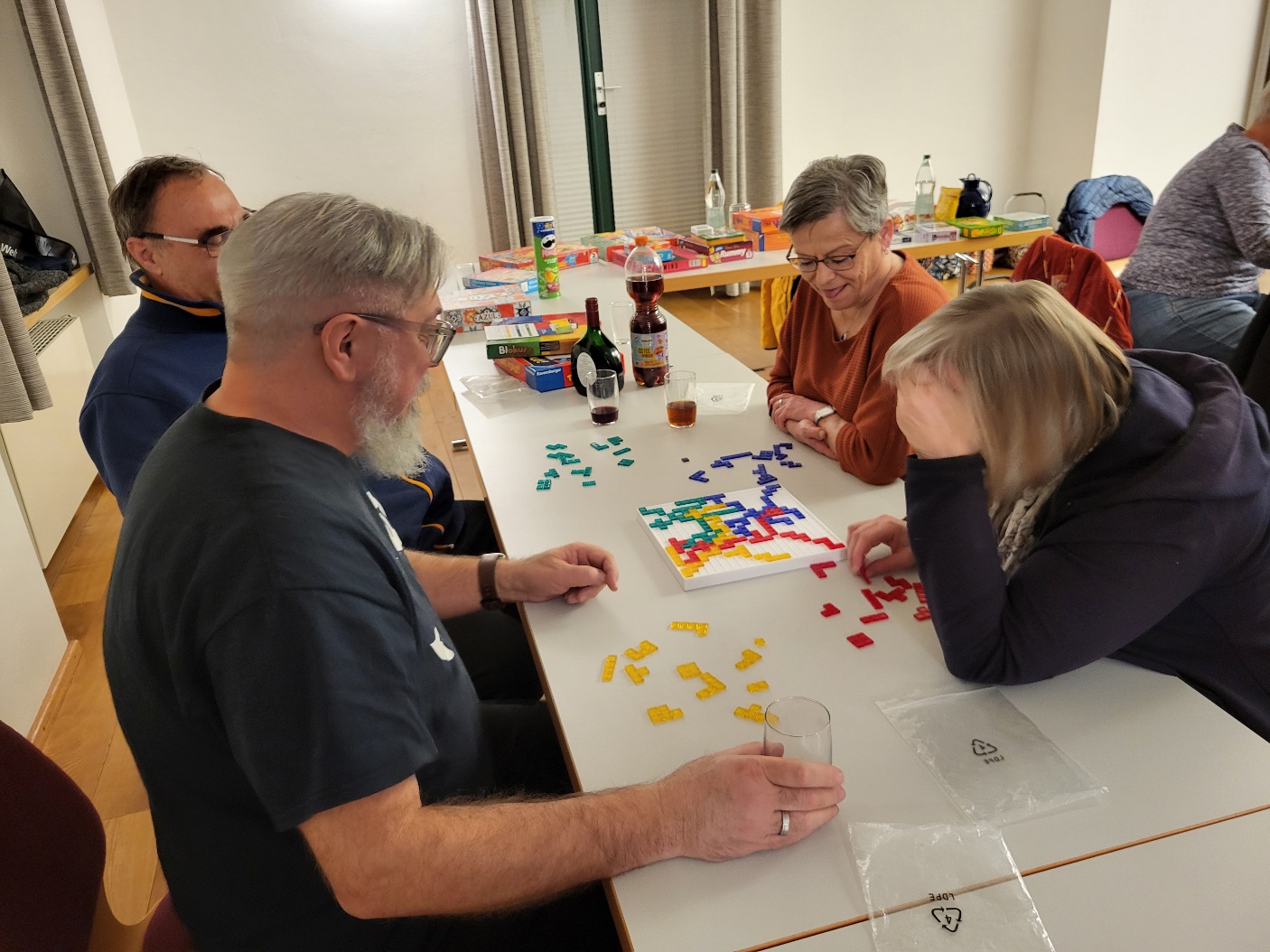 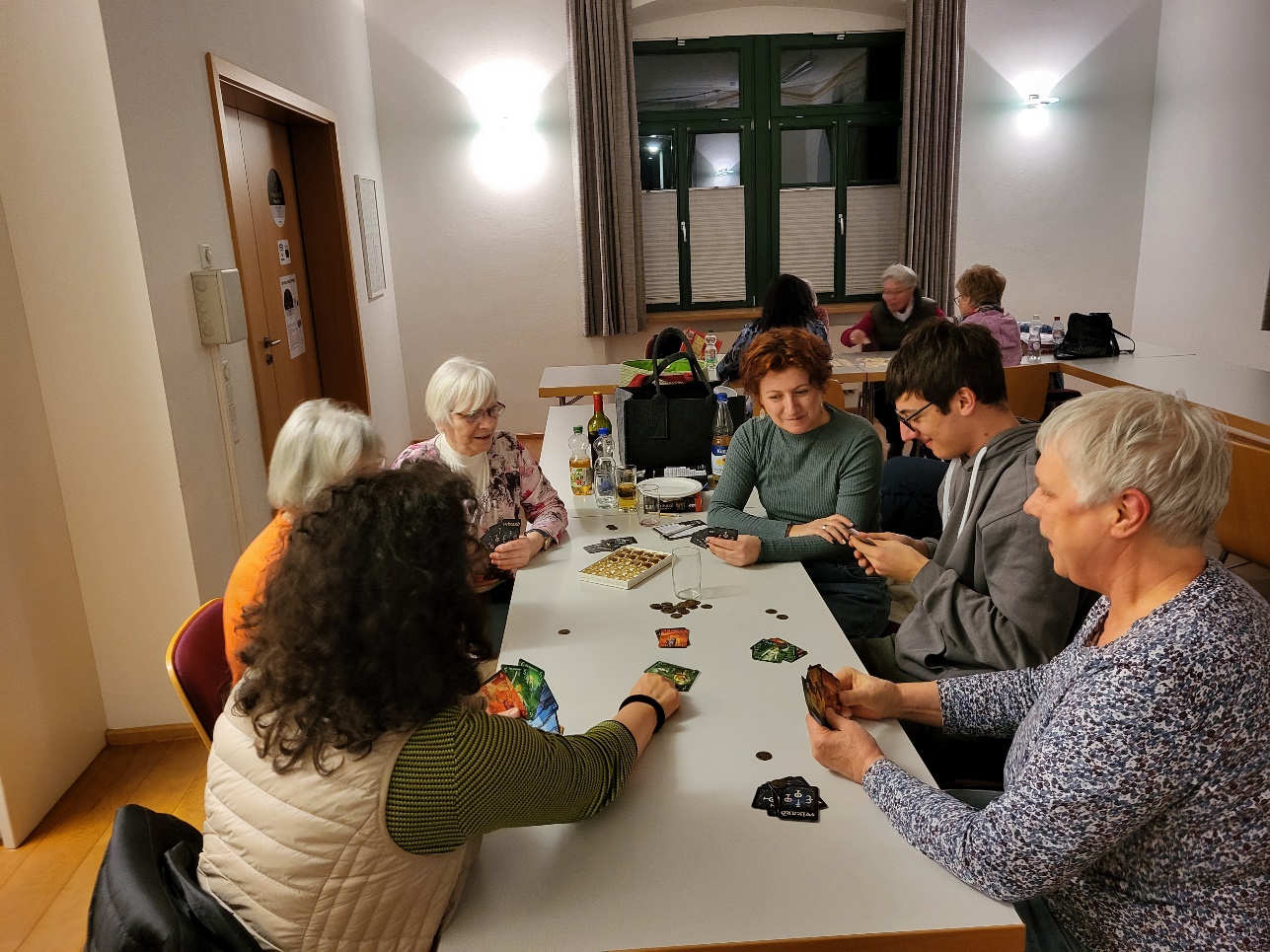 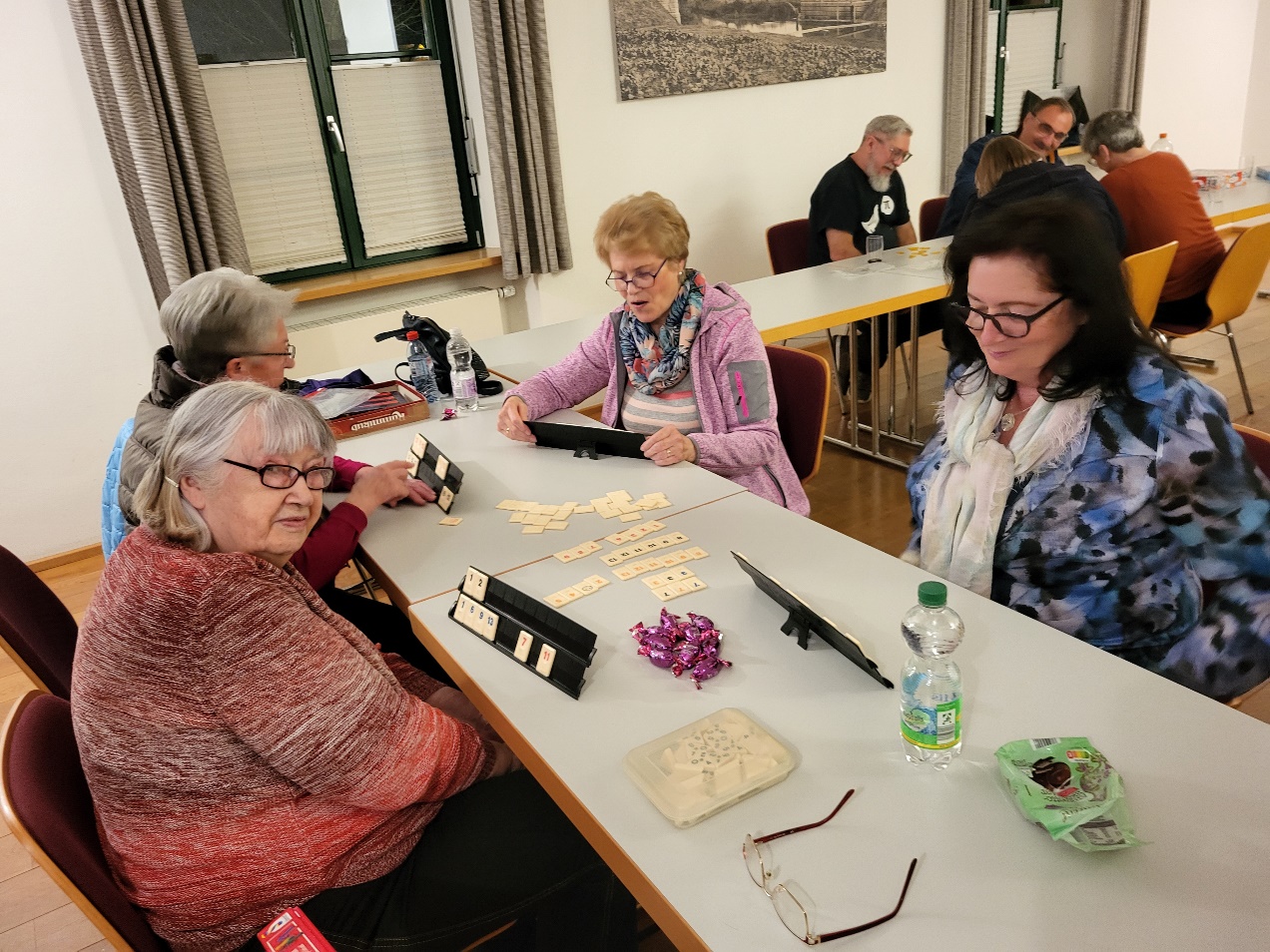 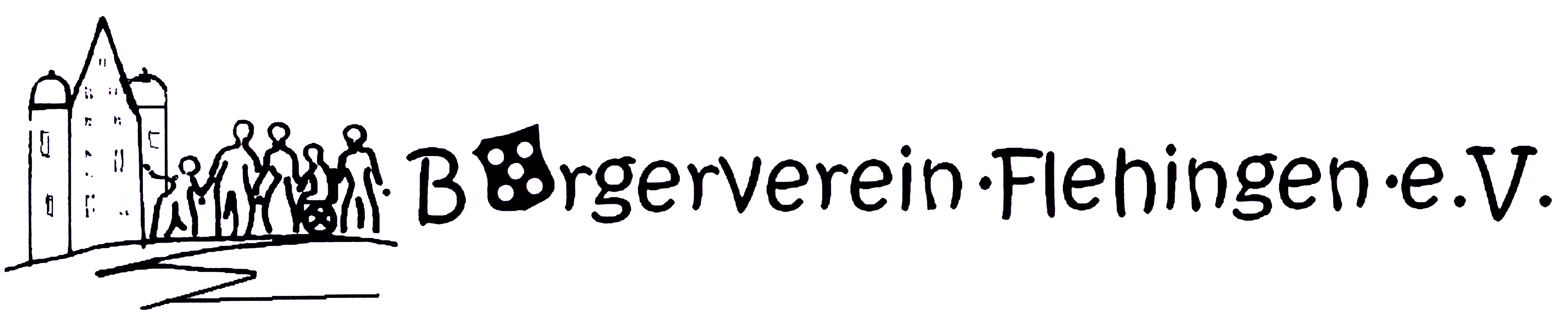 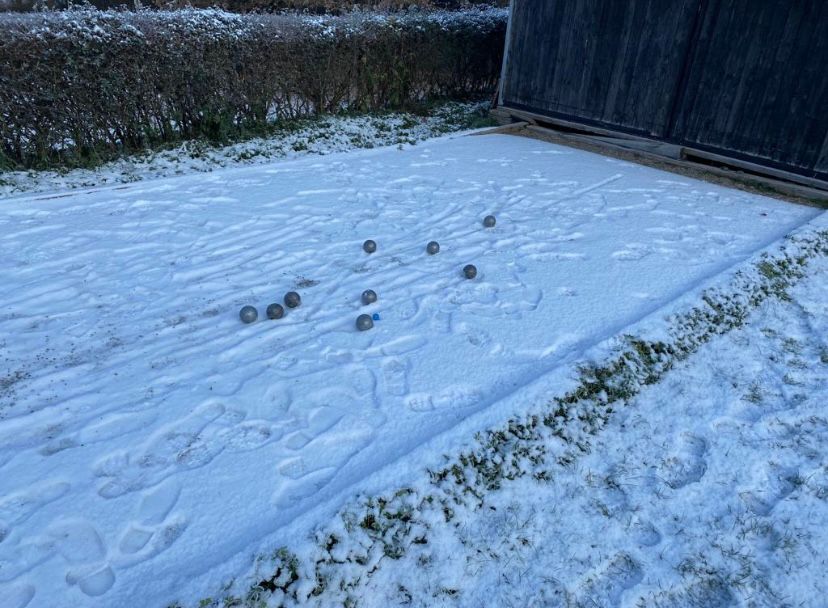 Bouletreff jeden Sonntag 10.00 Uhr
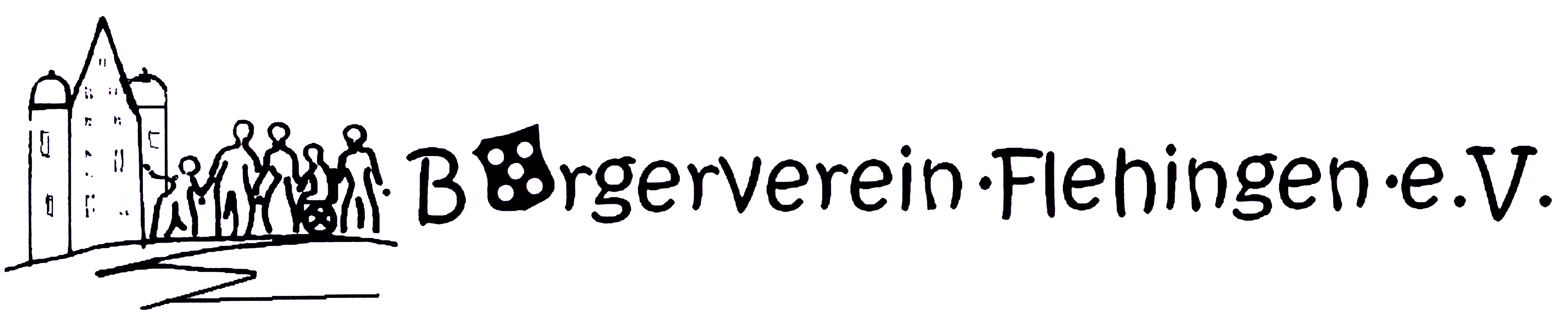 15.04.2023:Workshop „Obstbäume selbst veredeln“
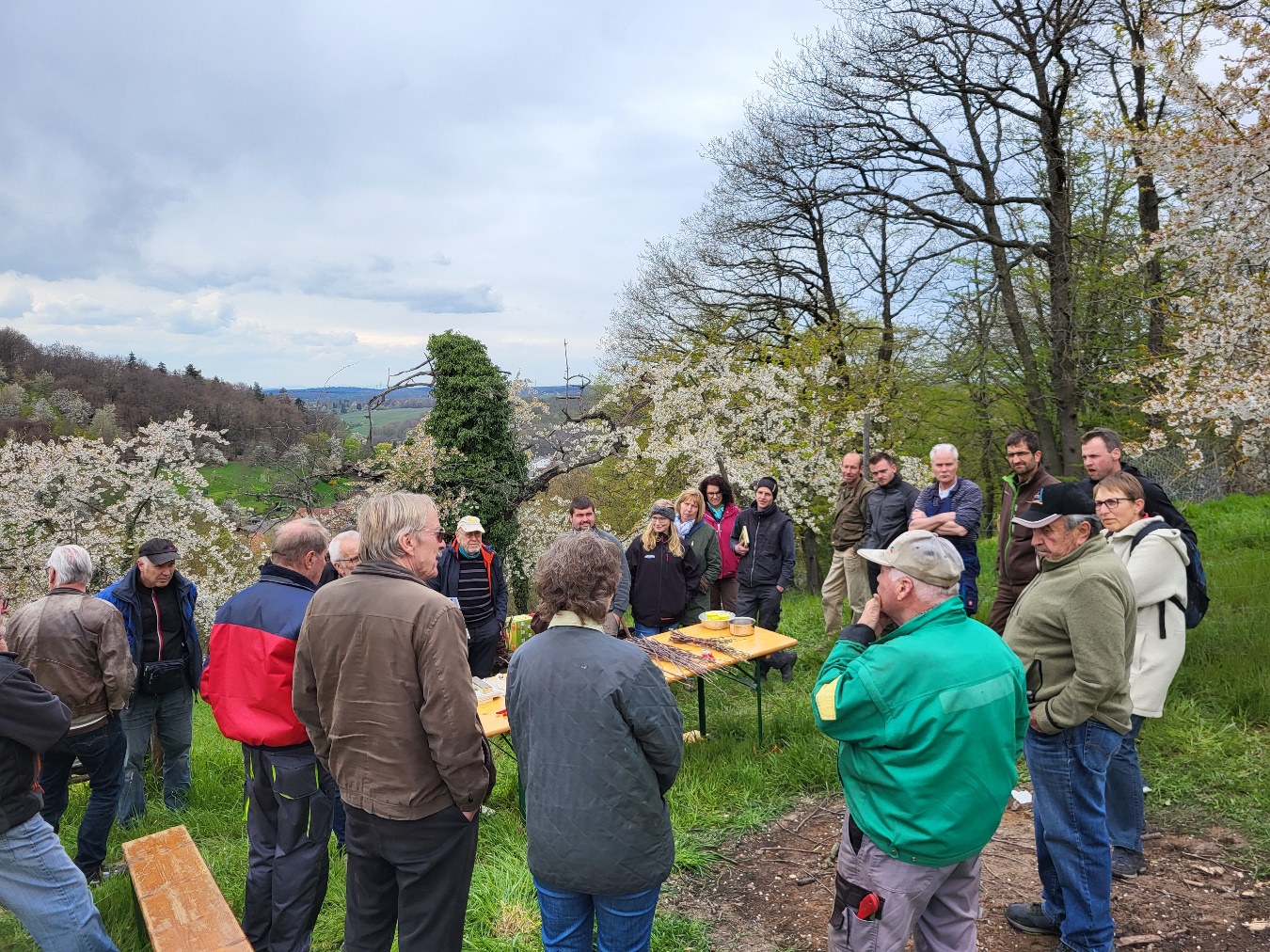 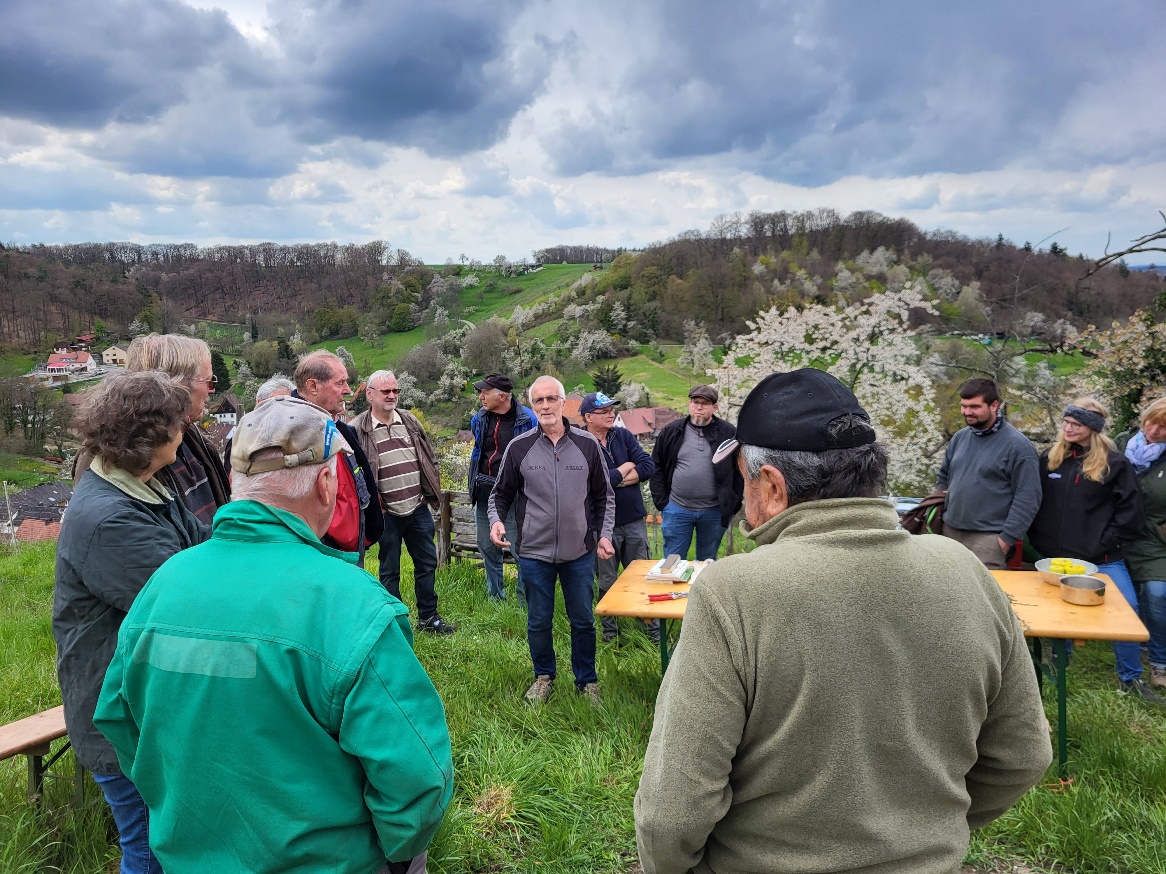 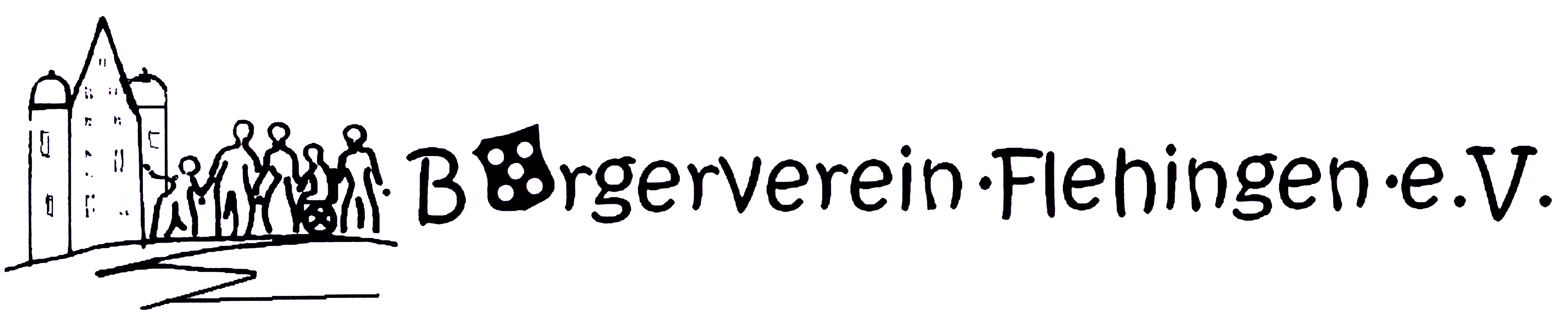 15.04.2023:Workshop „Obstbäume selbst veredeln“
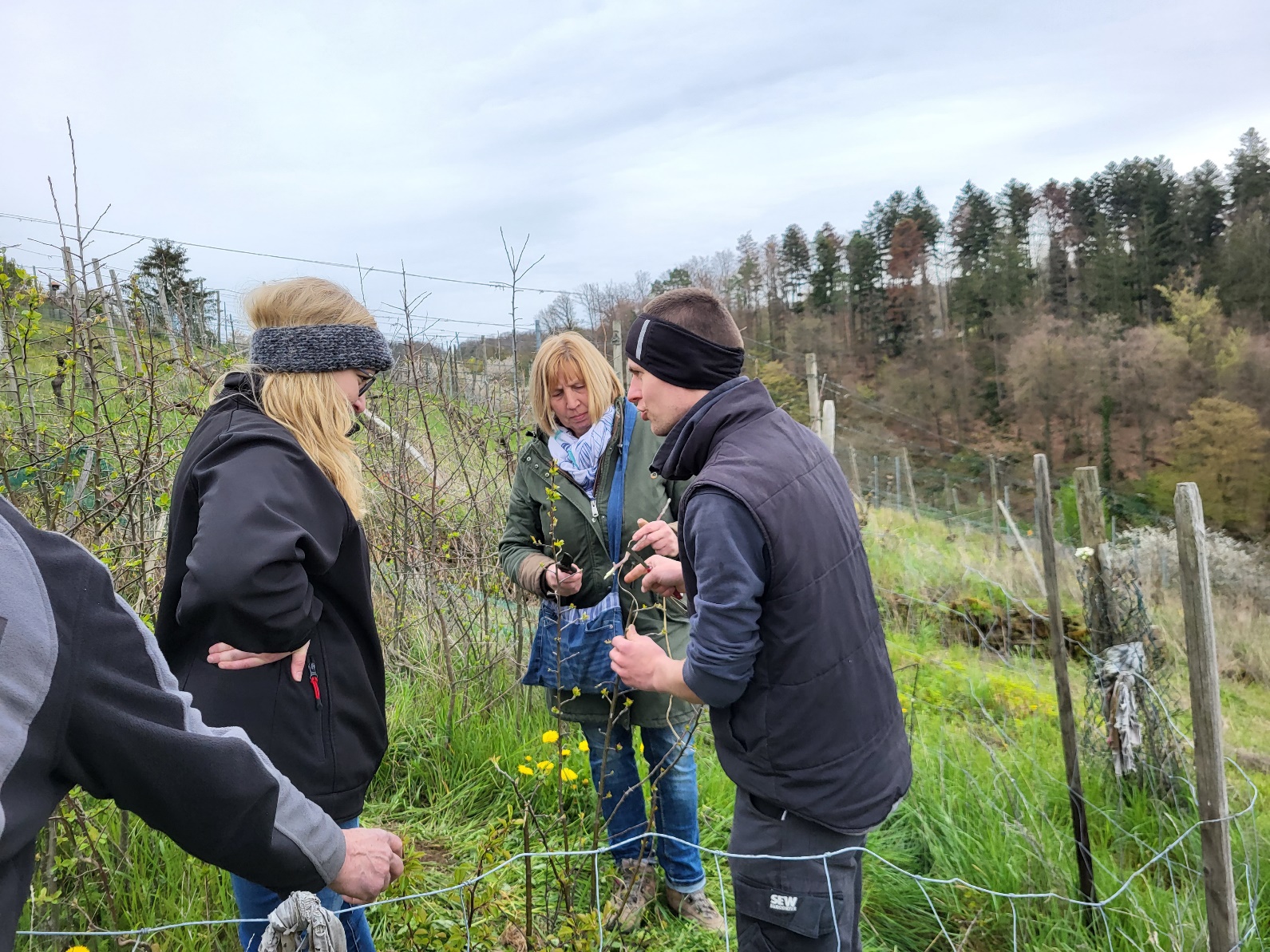 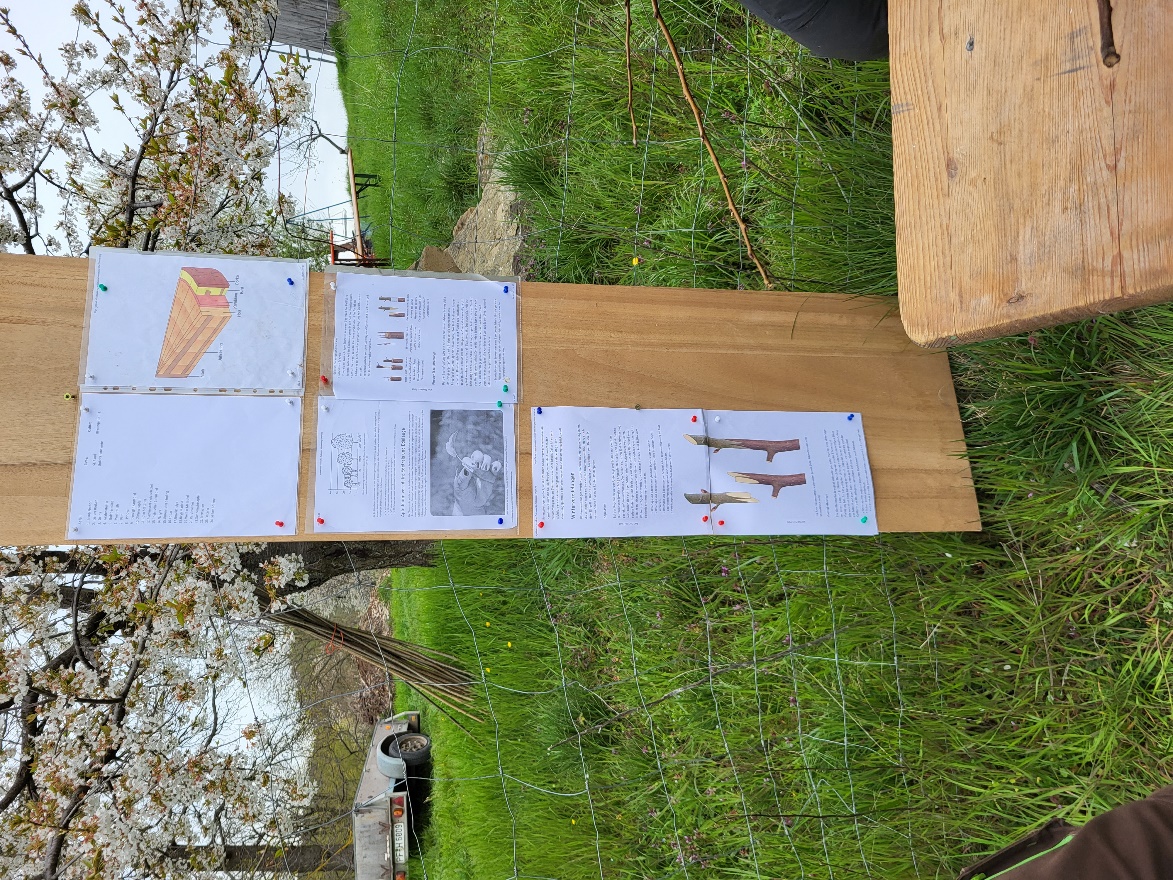 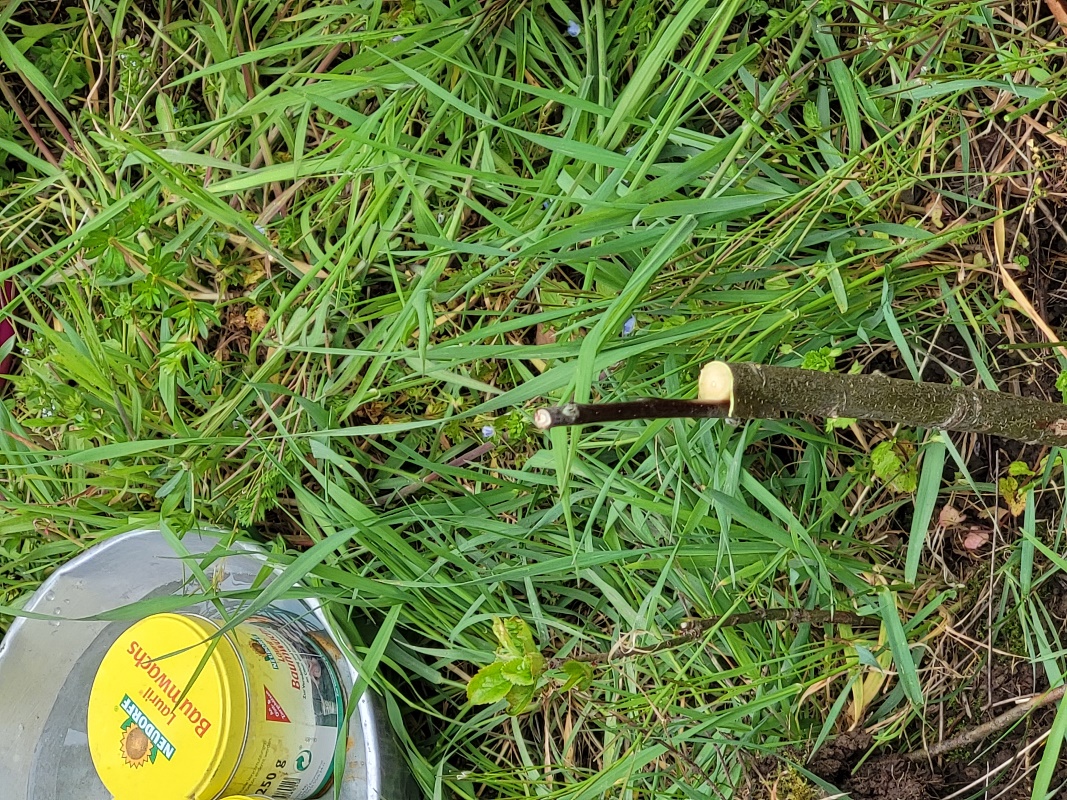 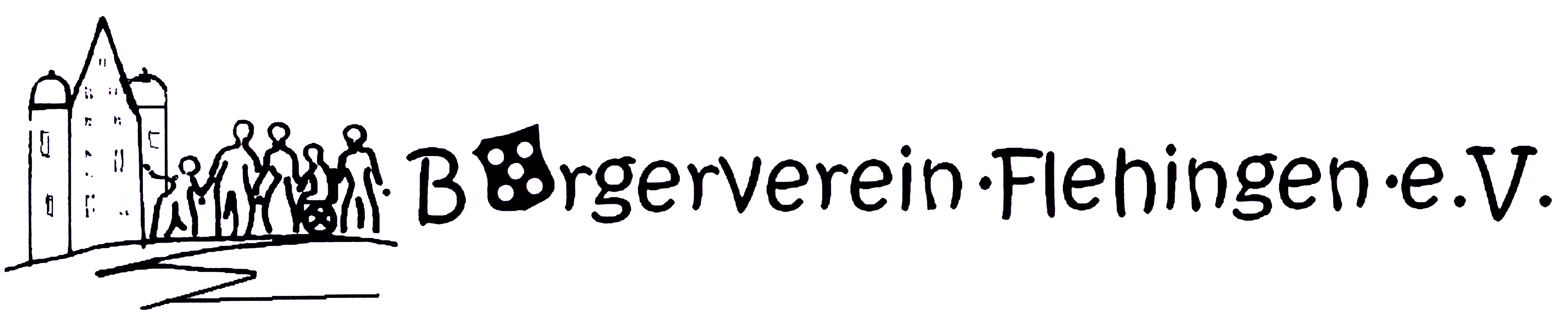 05.08.2023:p „Unterschriftenaktion „Ländle leben lassen“
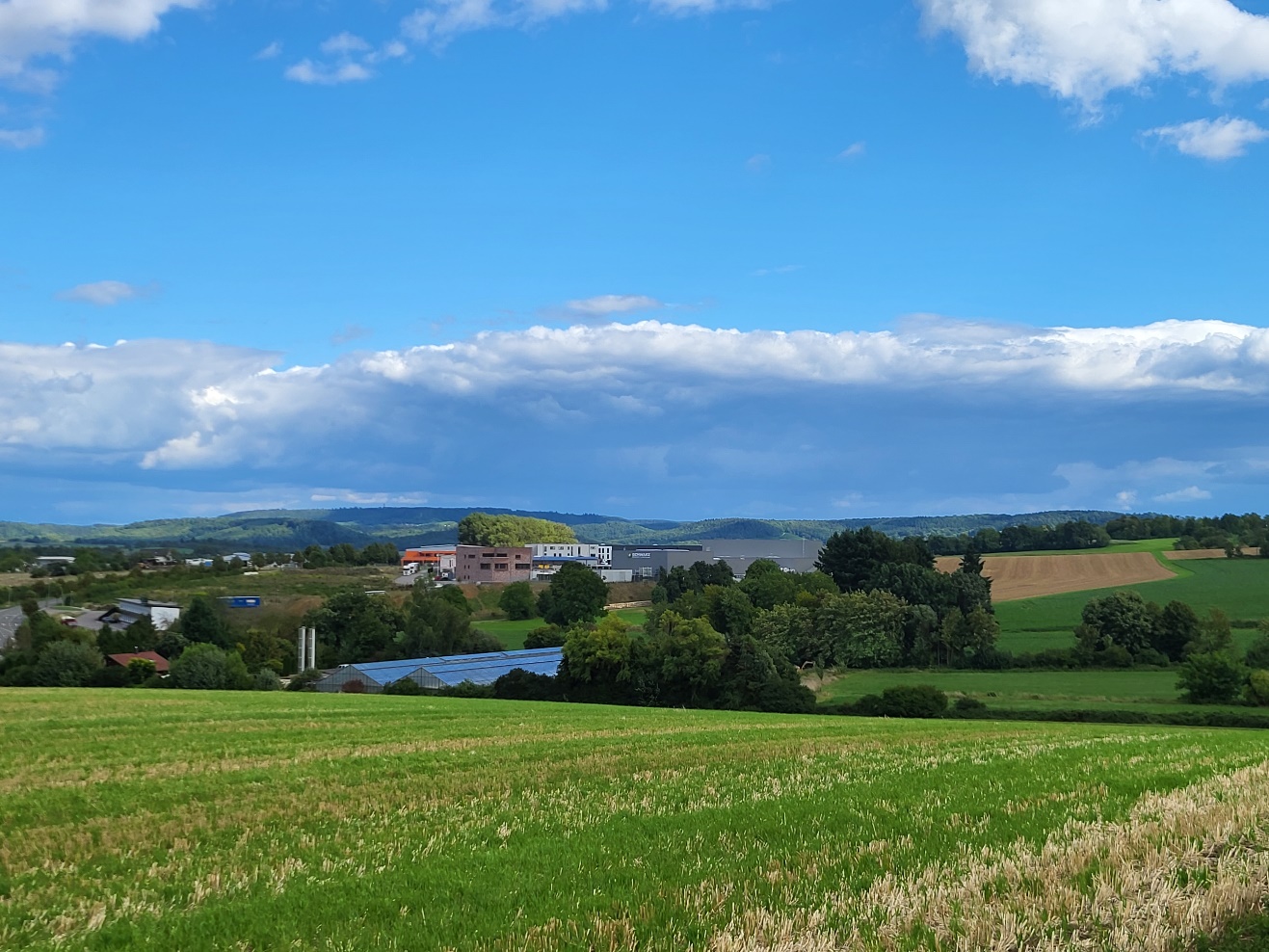 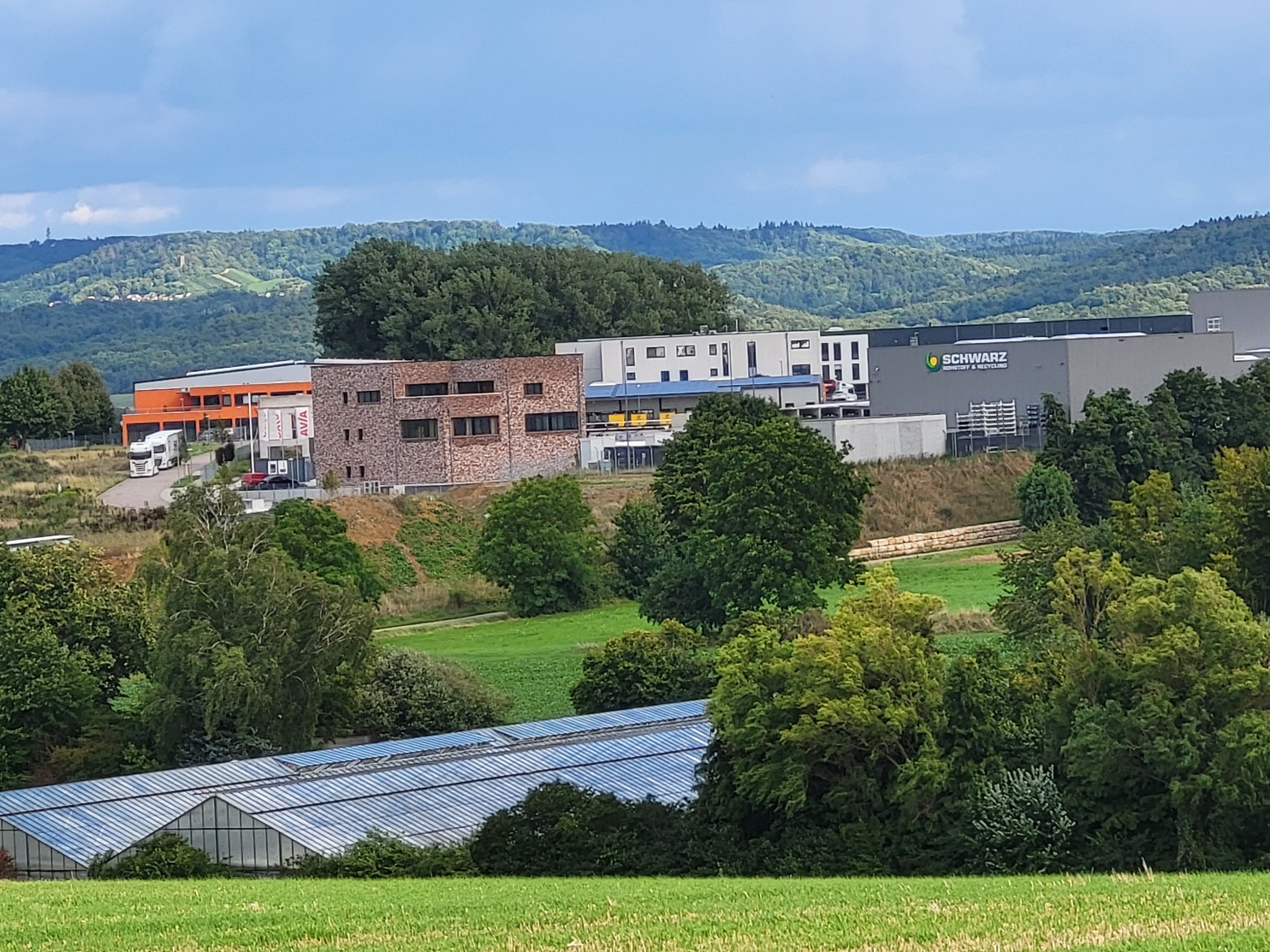 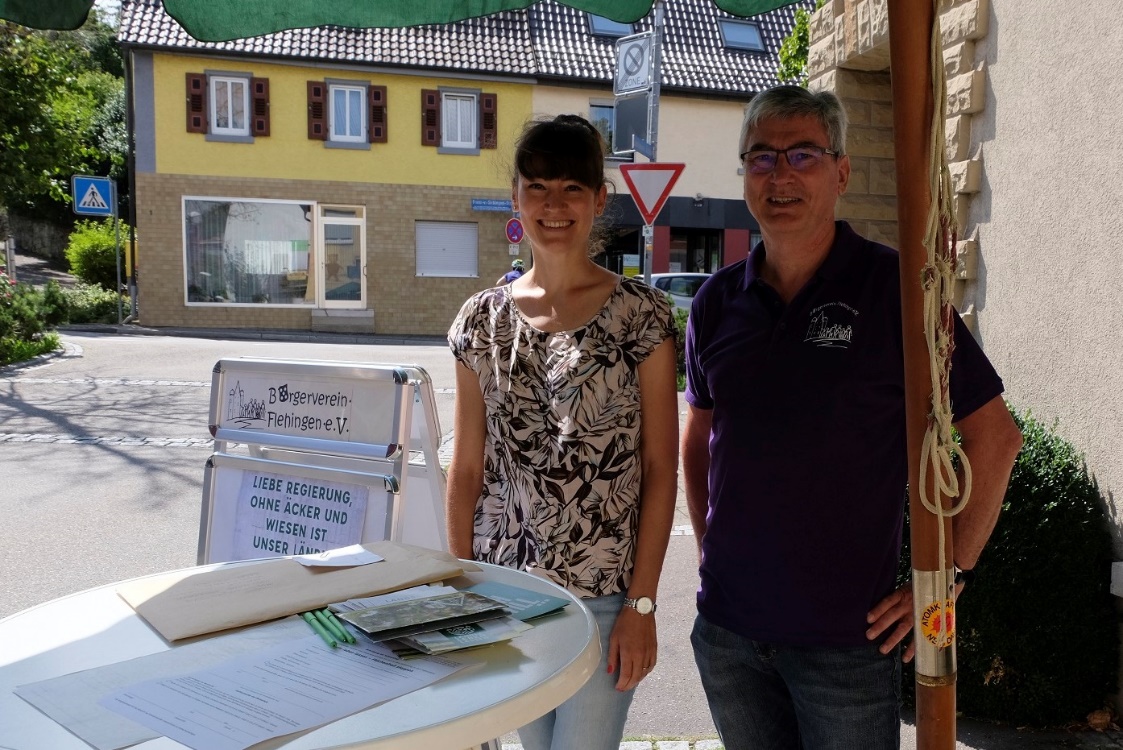 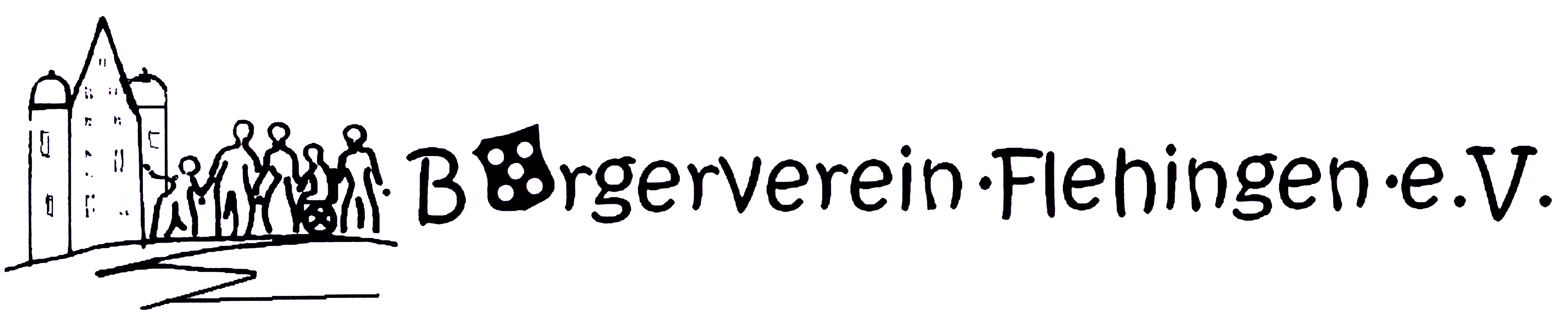 17.08.2023: Anmeldung zum Ferienprogramm
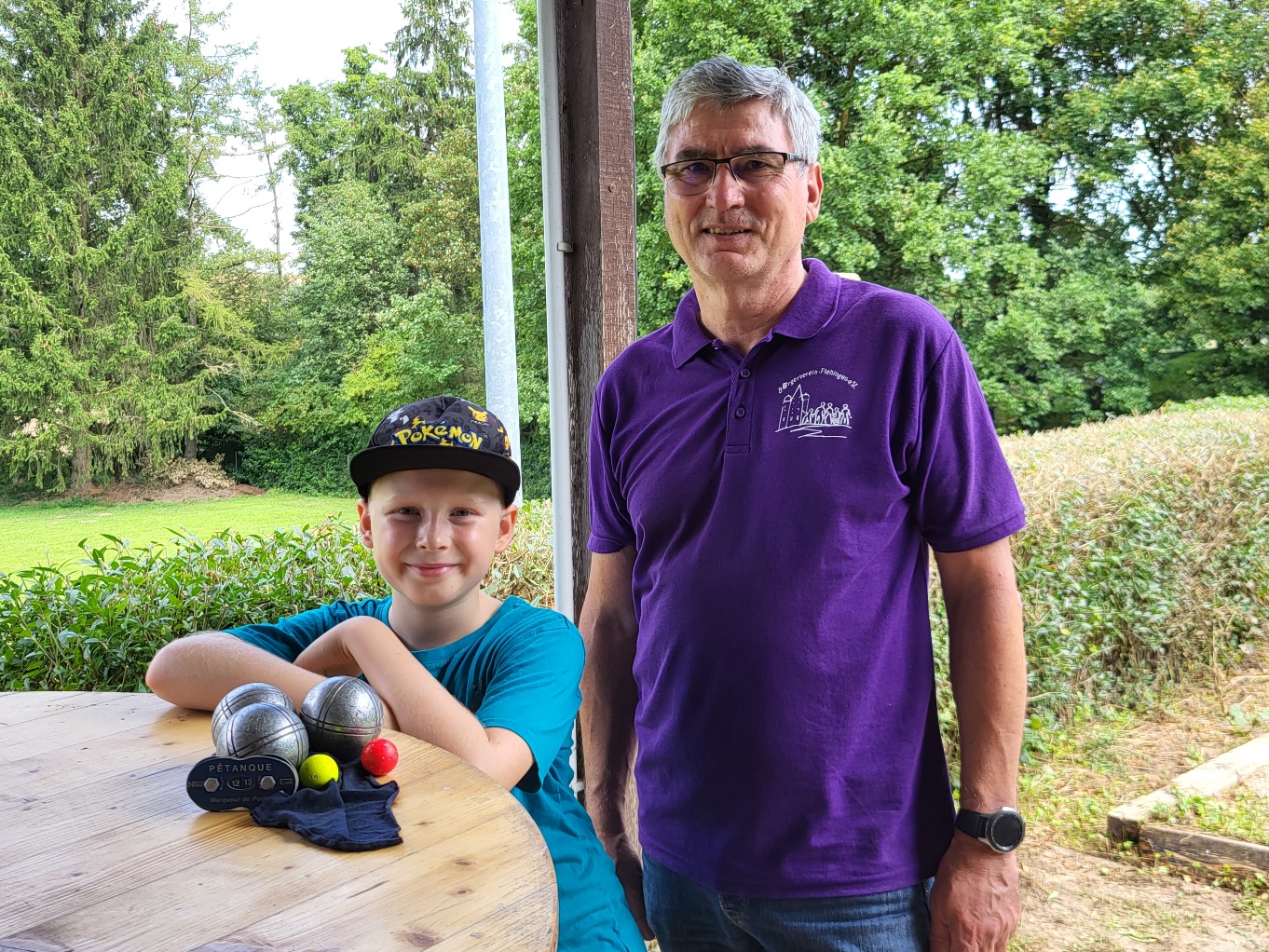 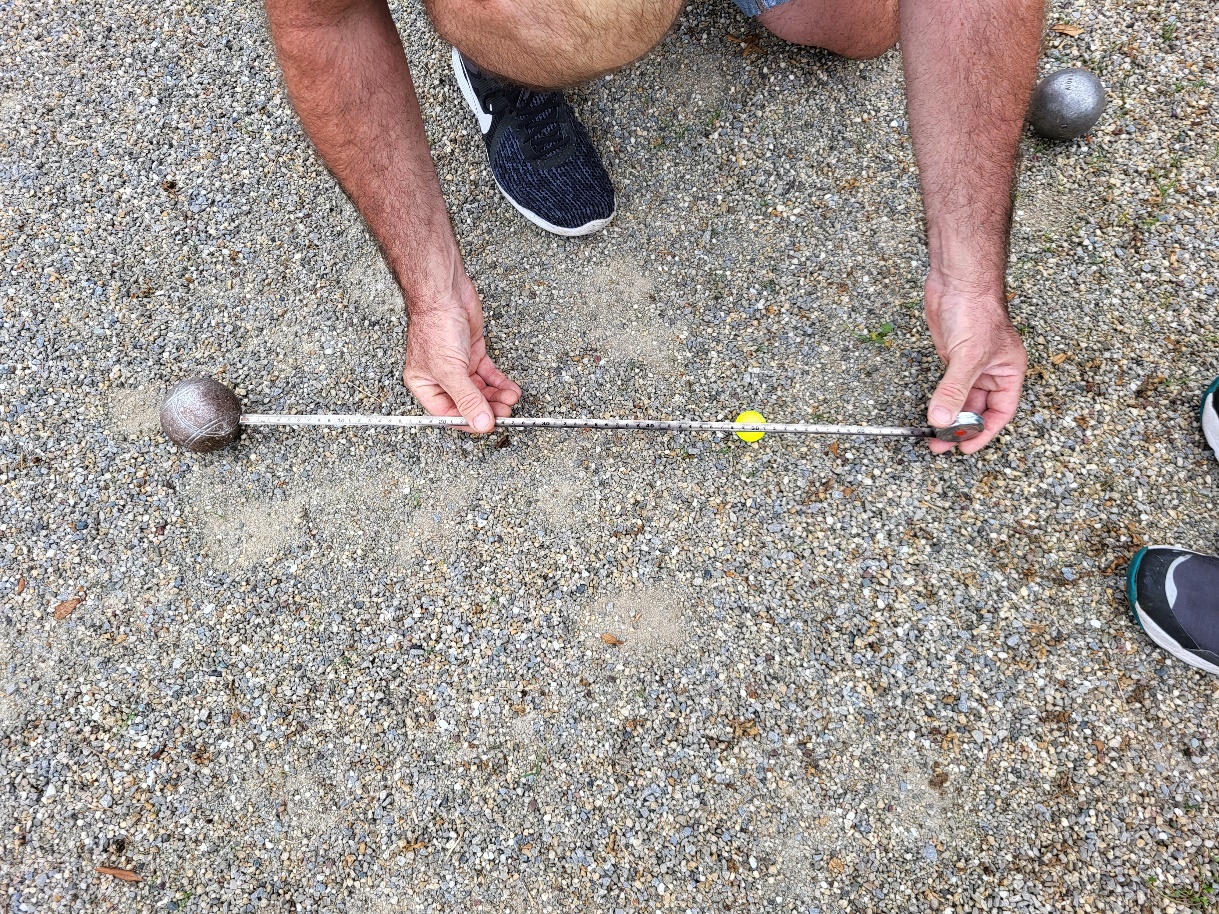 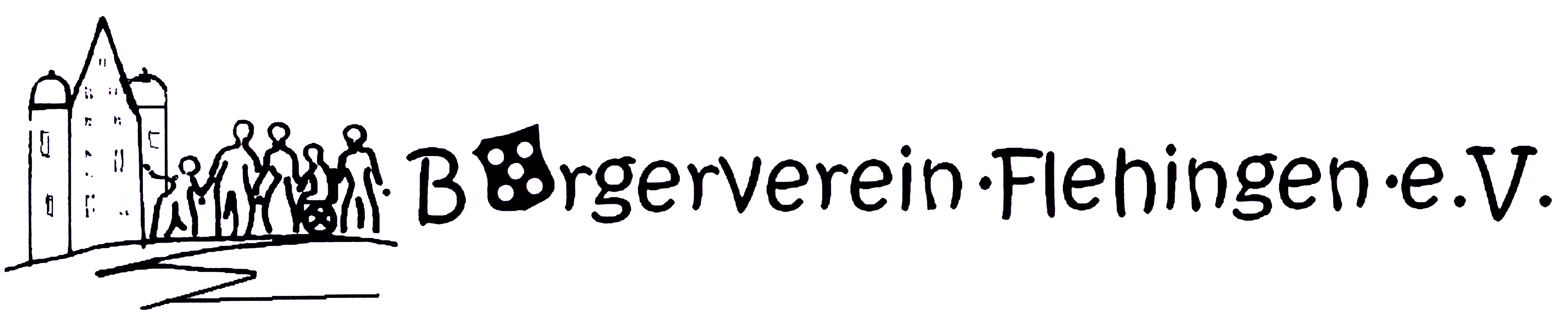 Saftmobil am 16.09.2023
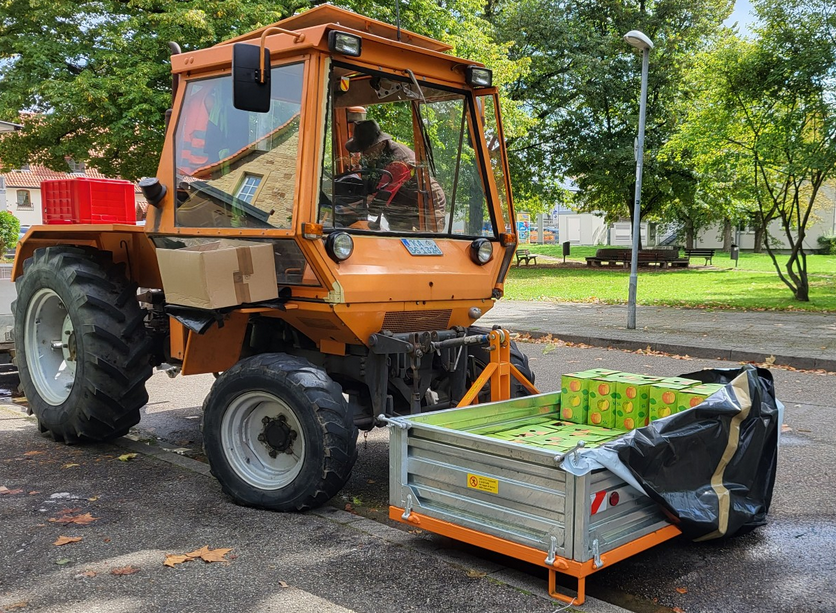 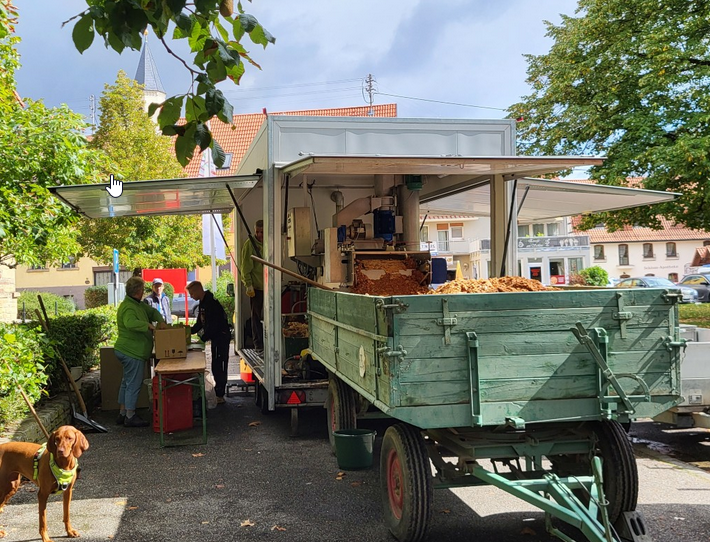 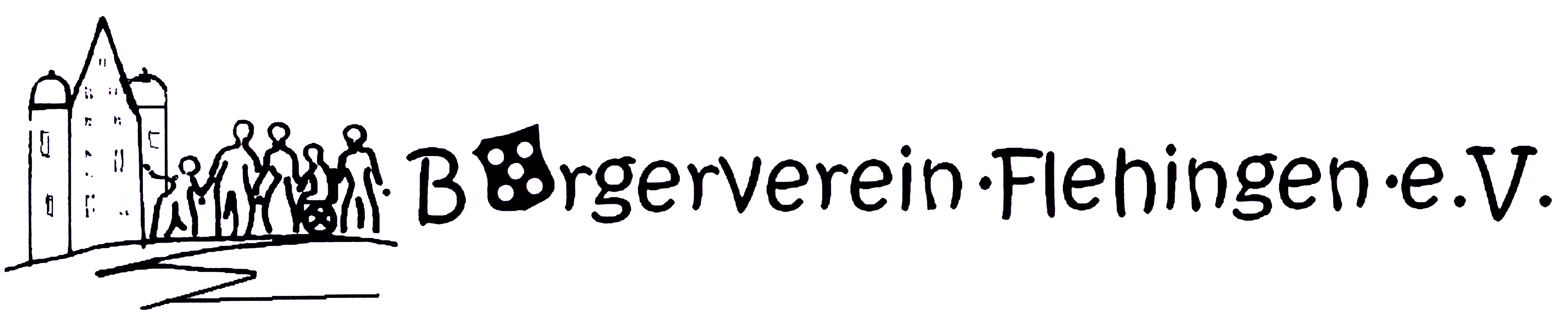 Jahrestag Deportation am 22.10.2023
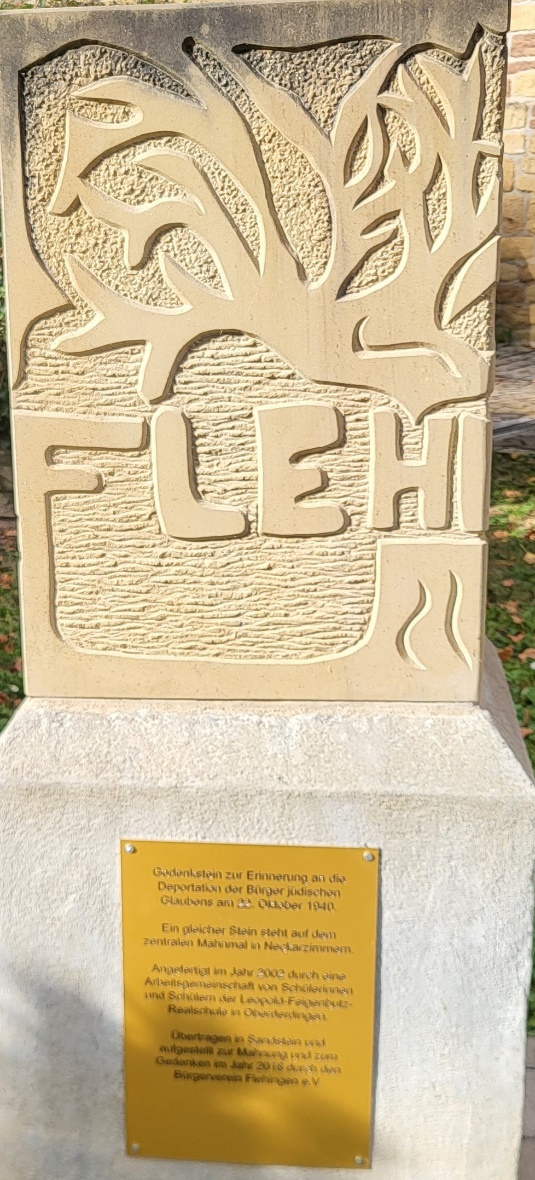 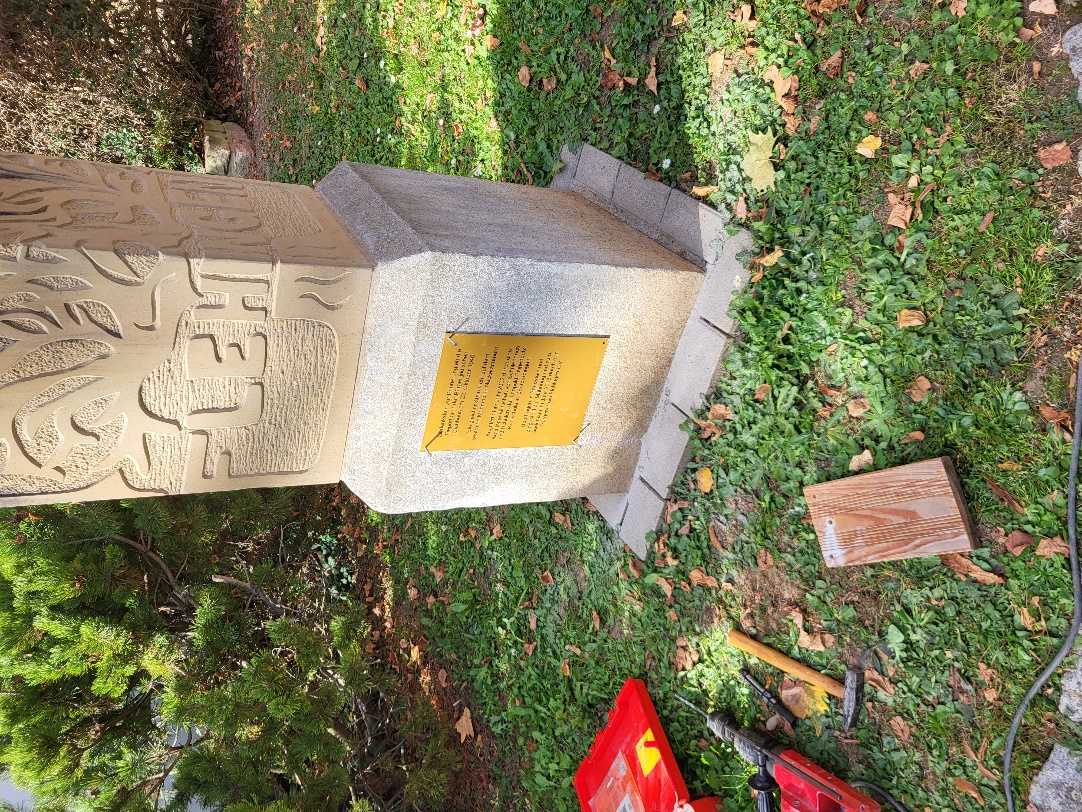 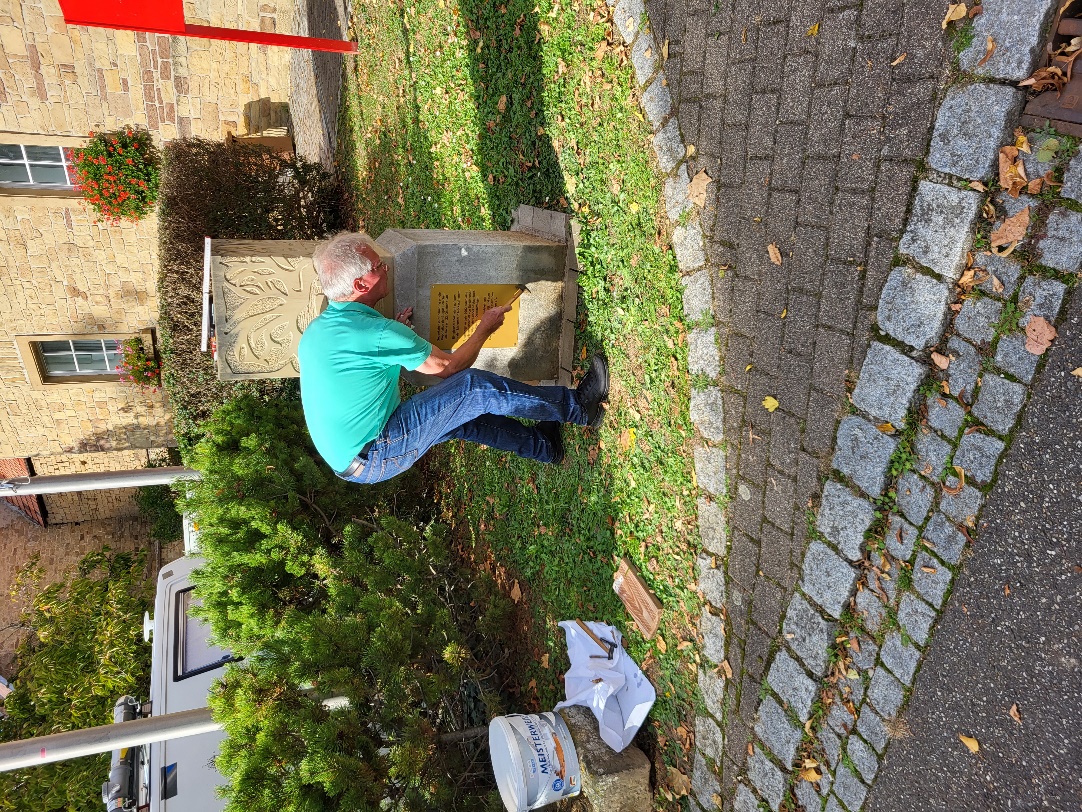 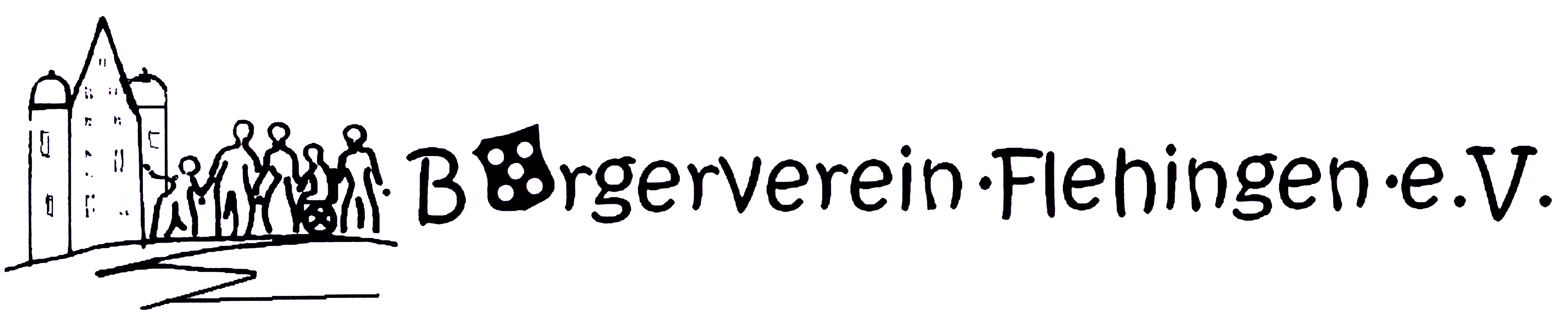 Adventsfenster am 01.12.2023
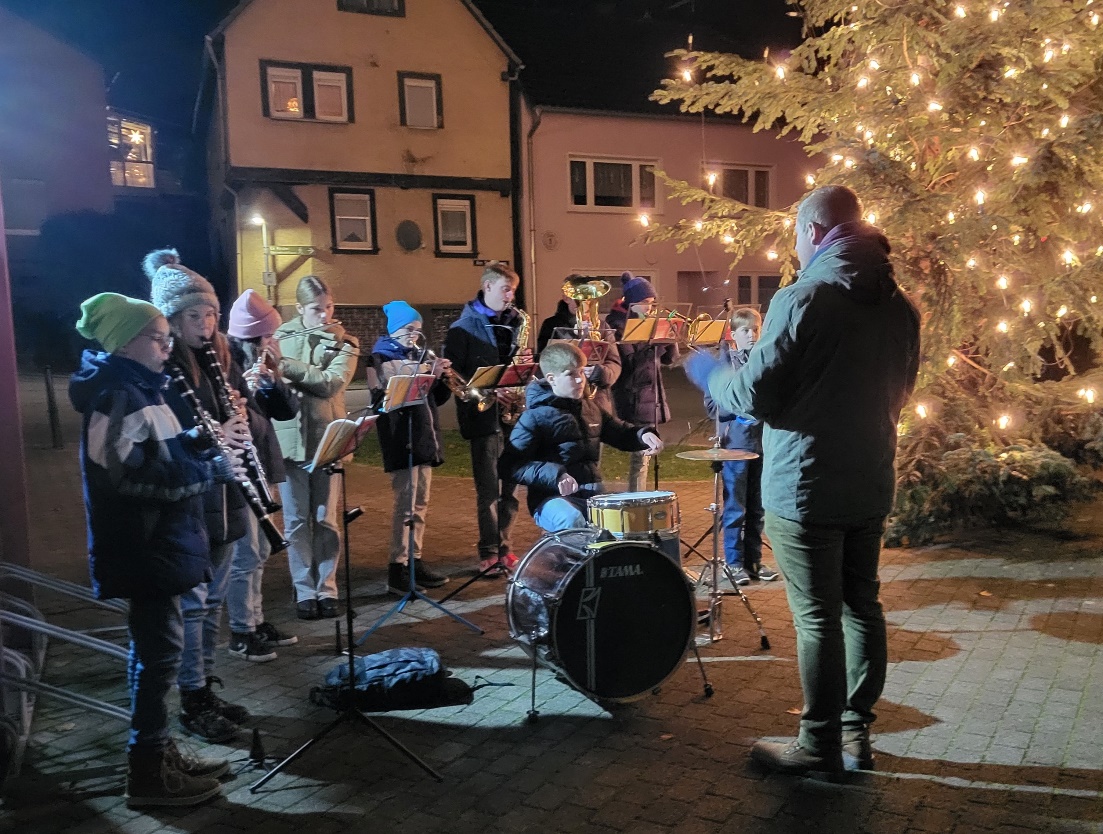 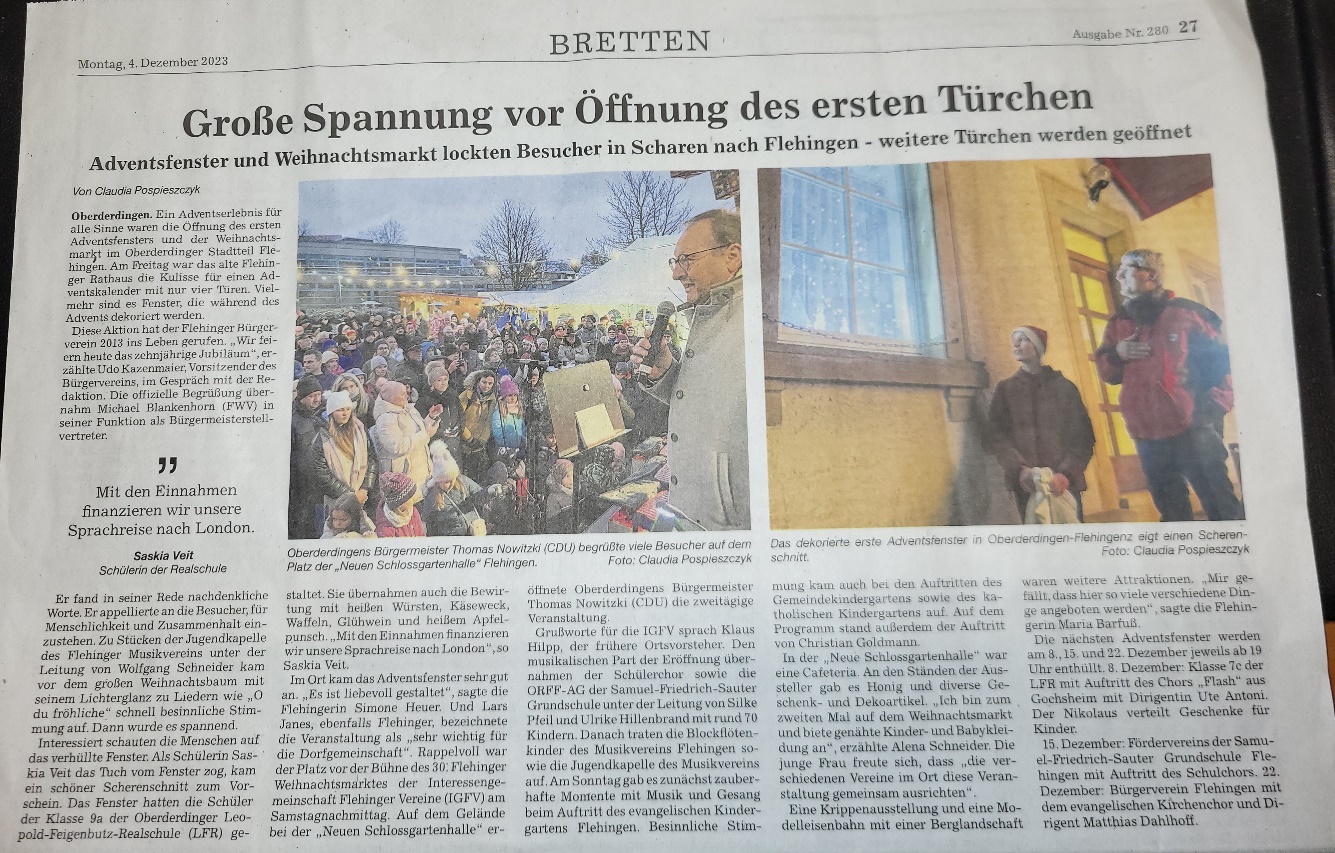 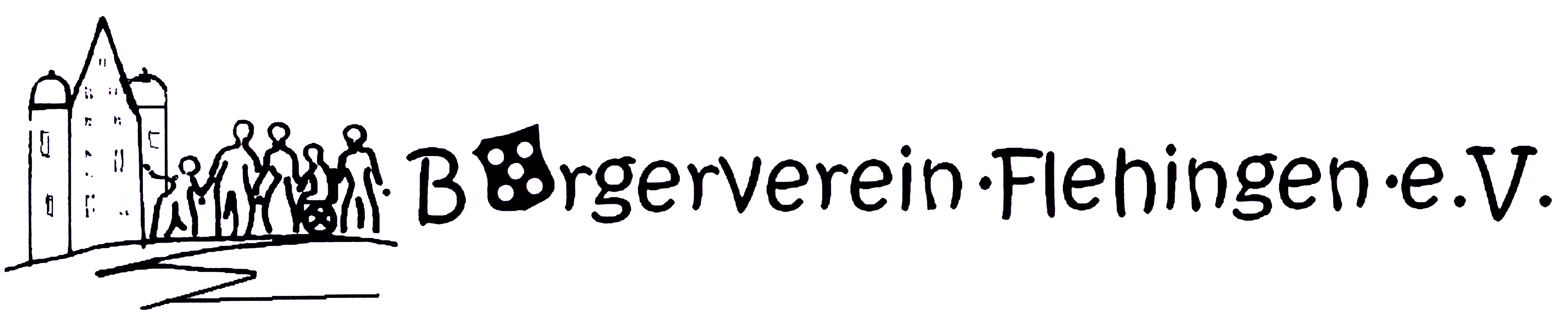 Adventsfenster am 08.12.2023
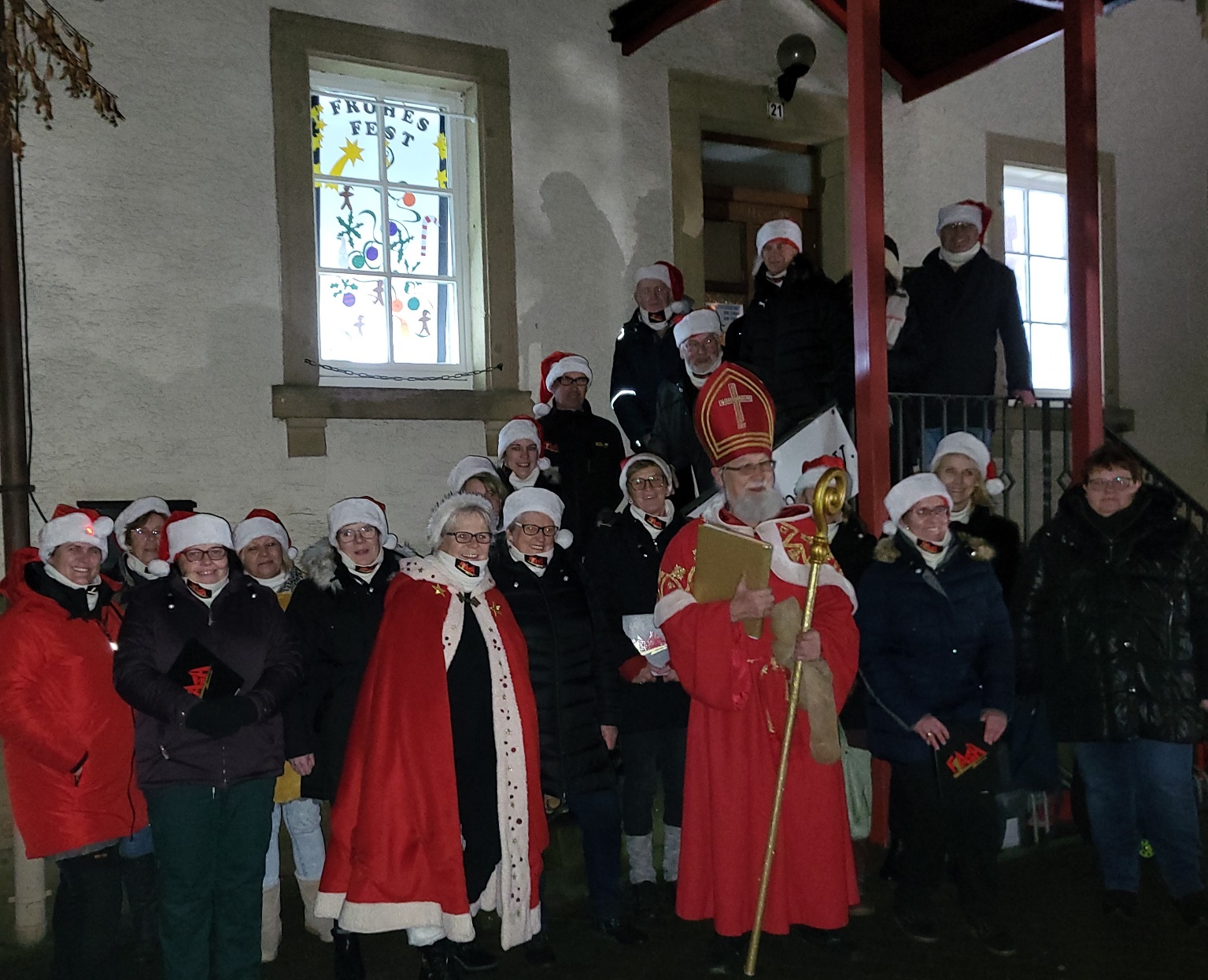 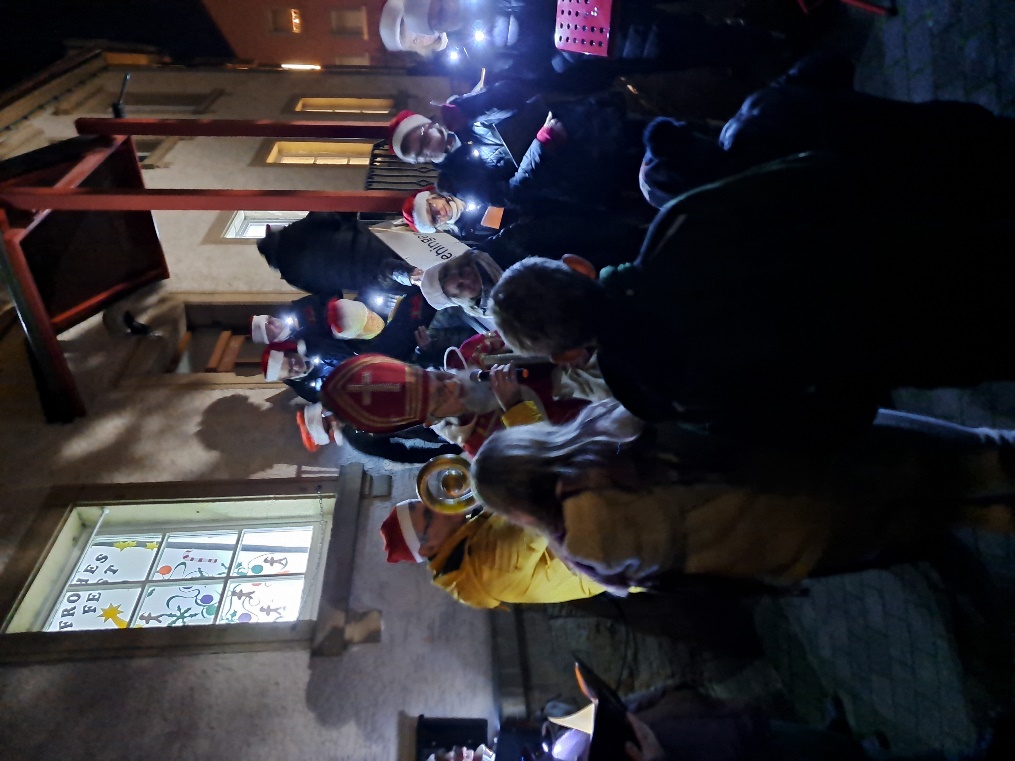 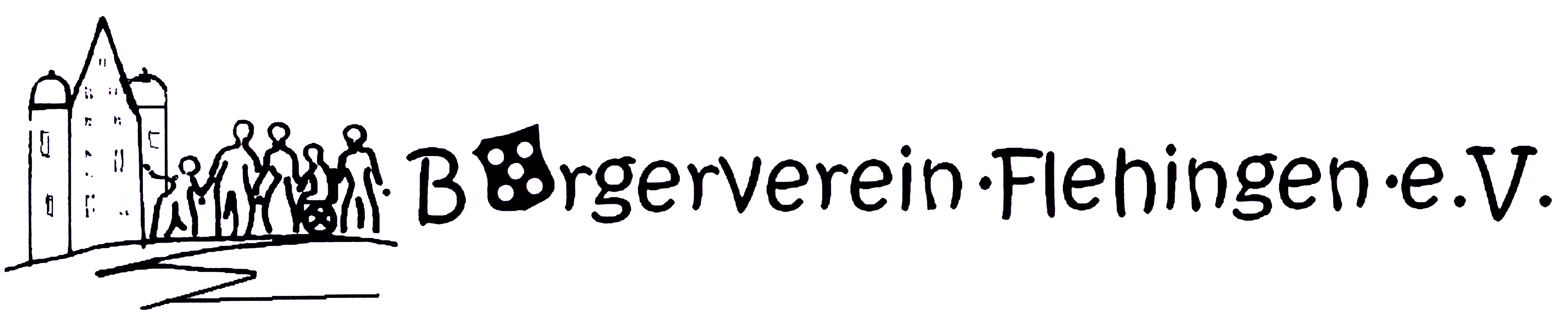 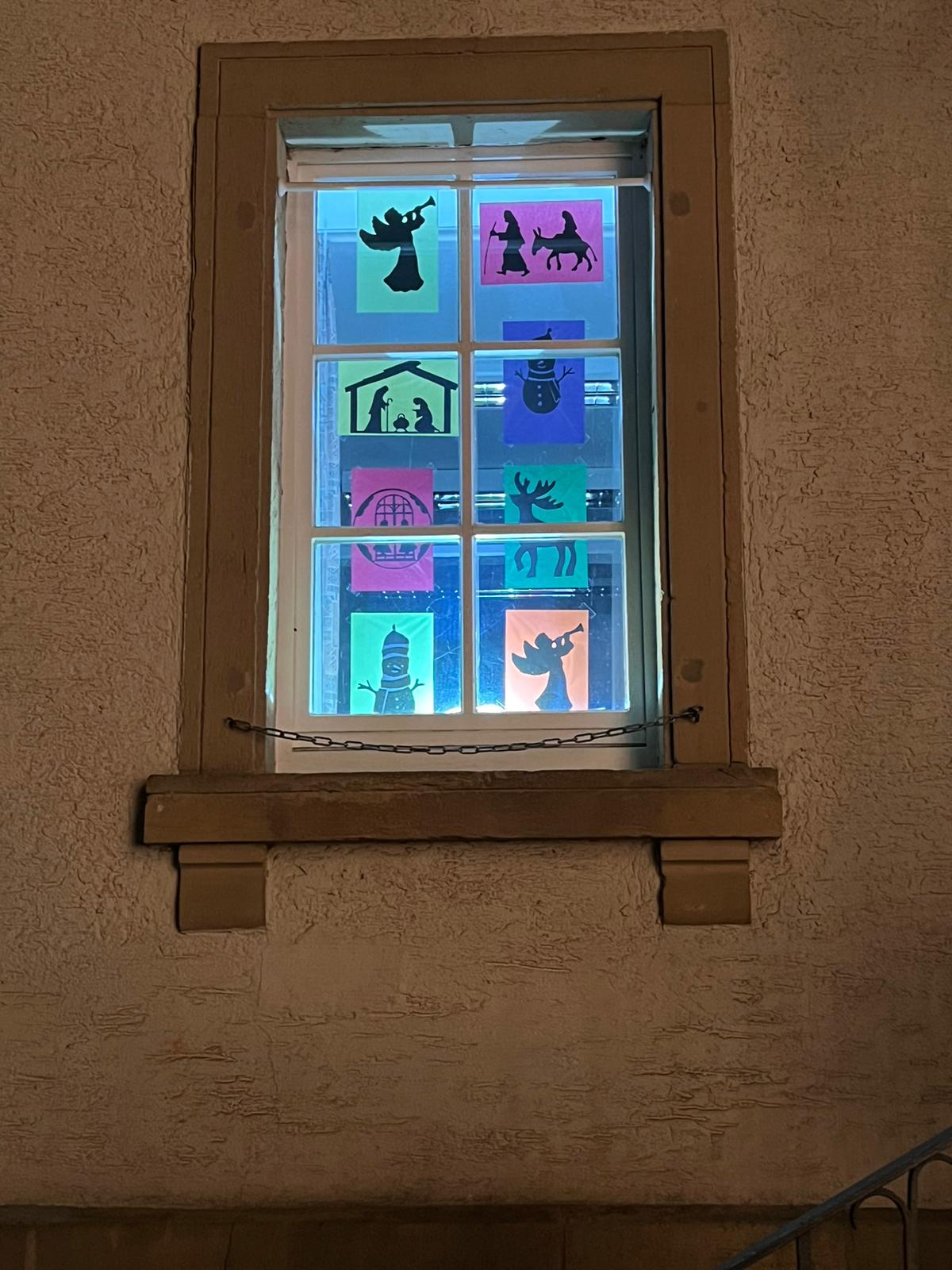 Adventsfenster am 15.12.2023
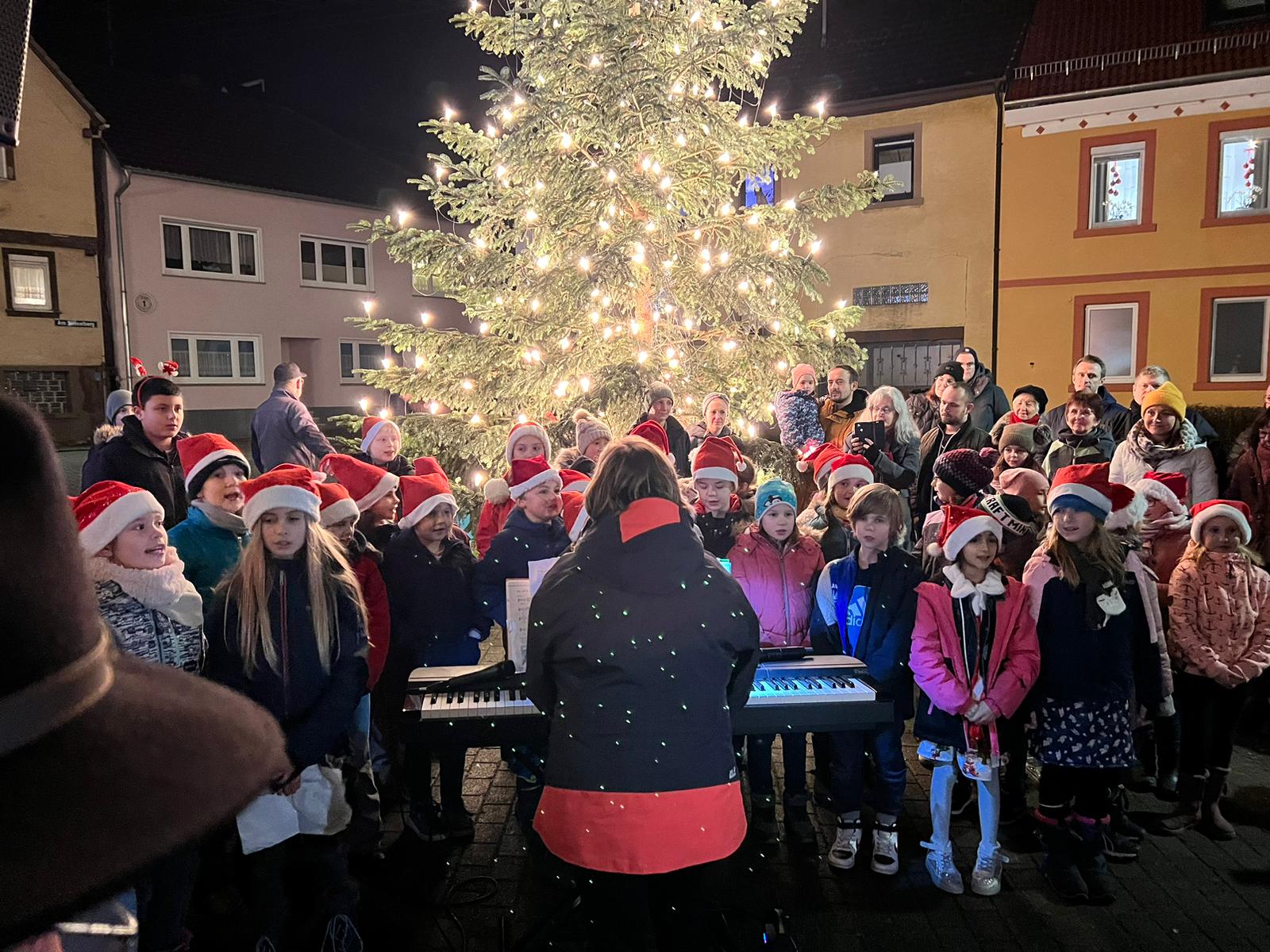 Adventsfenster am 22.12.2022
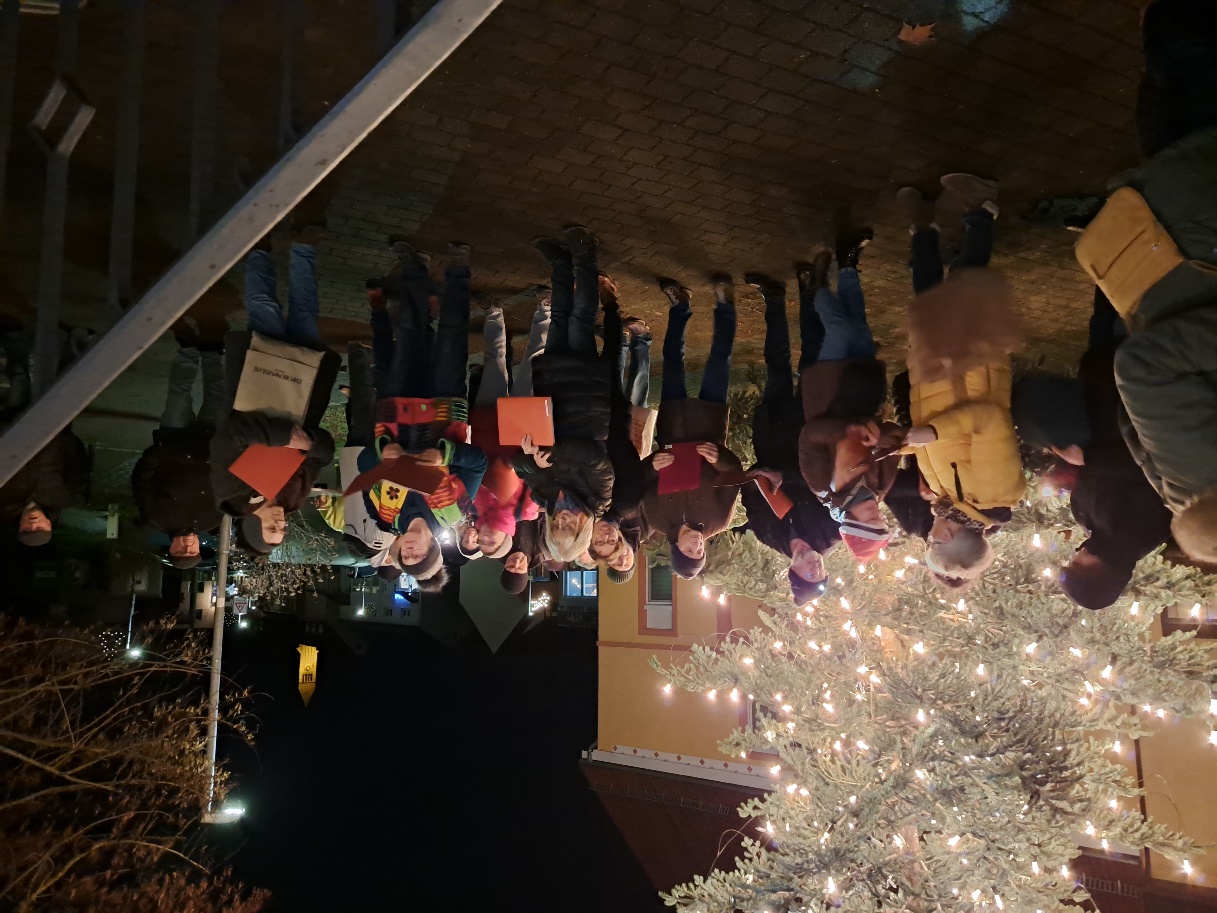 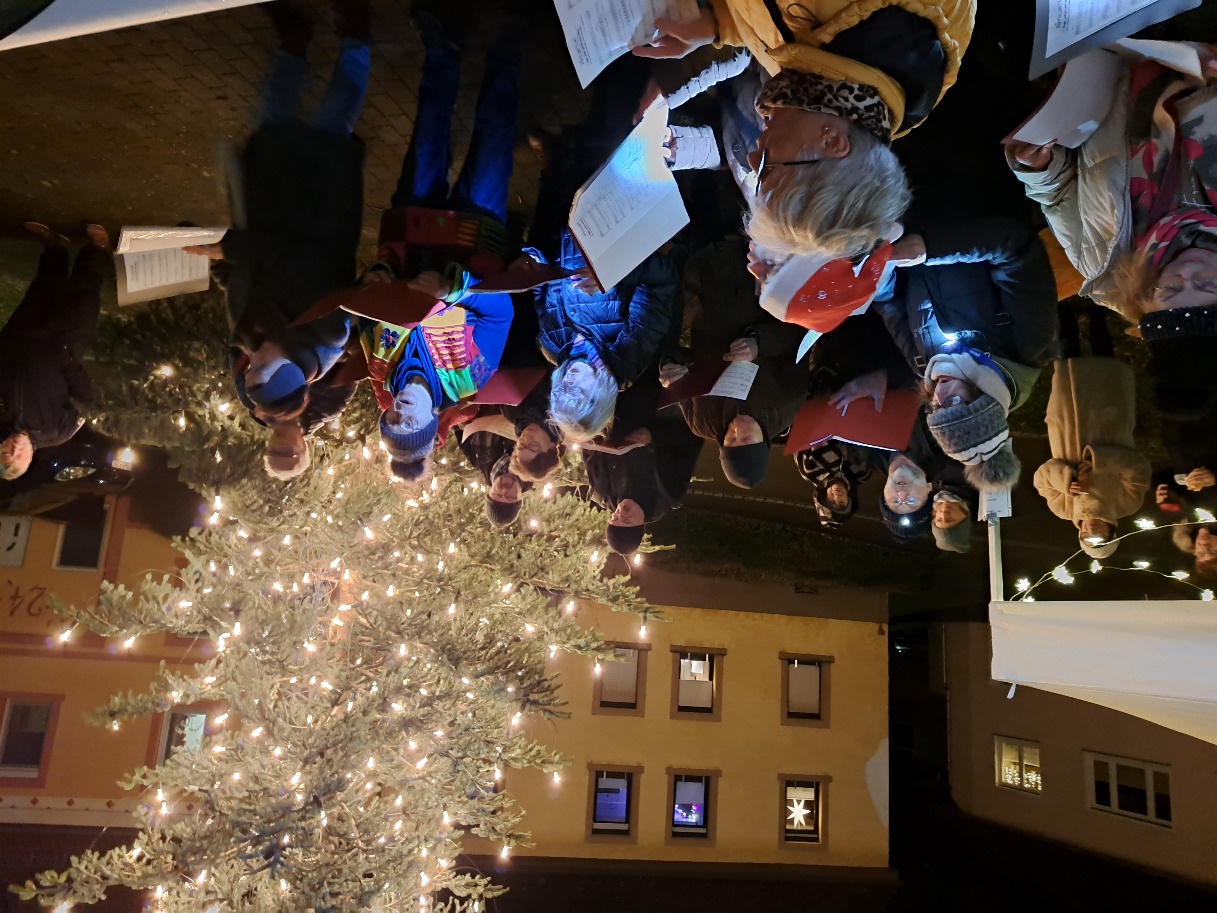 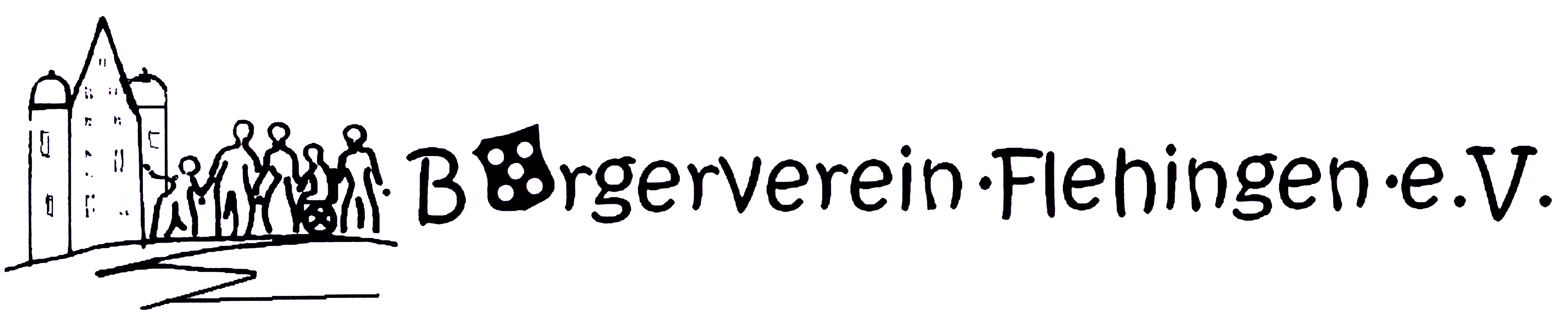 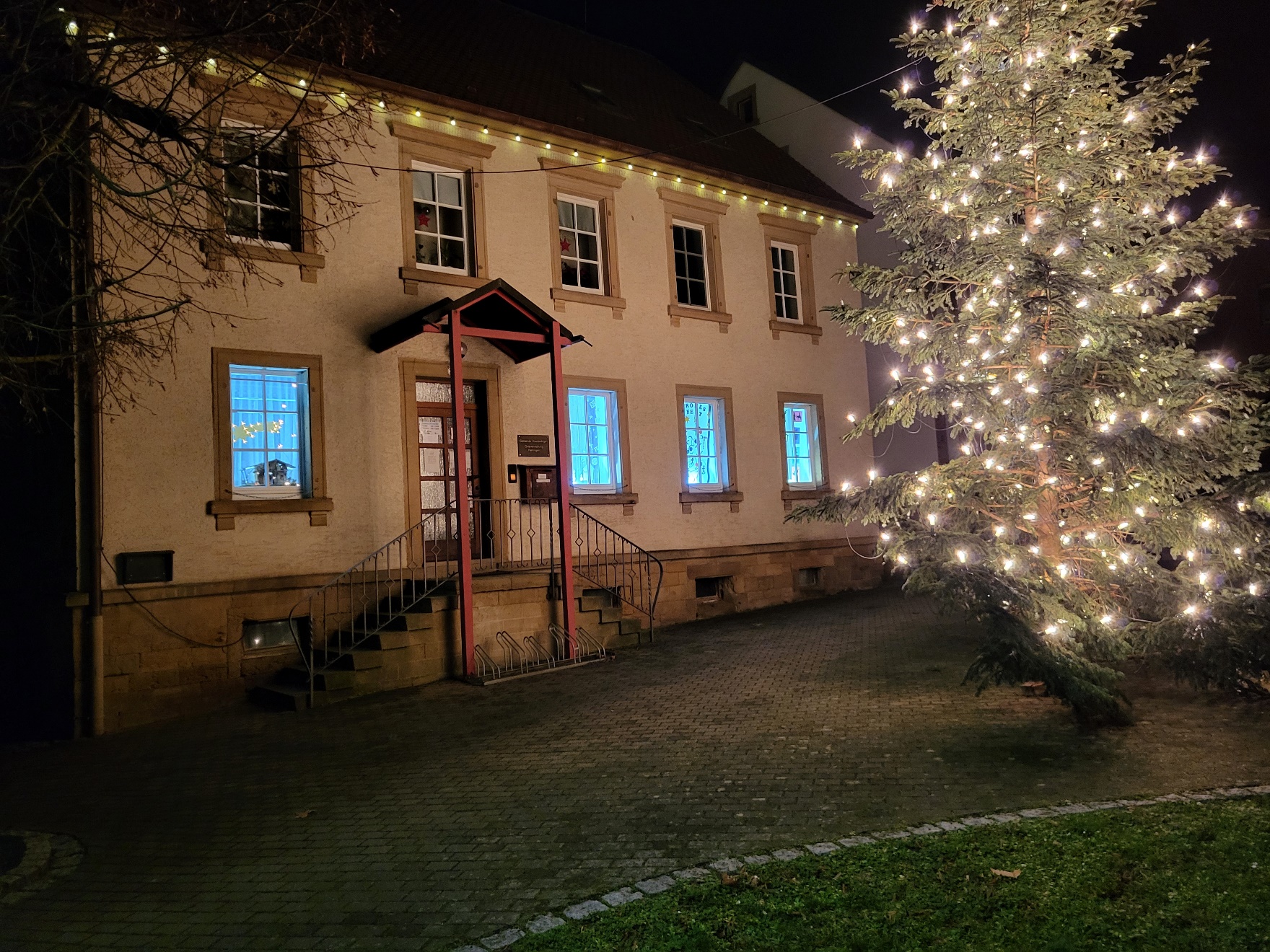 Offener Suppentopf
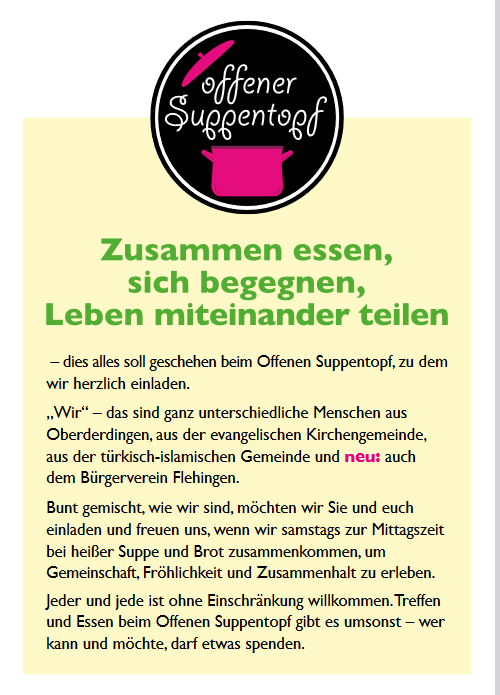 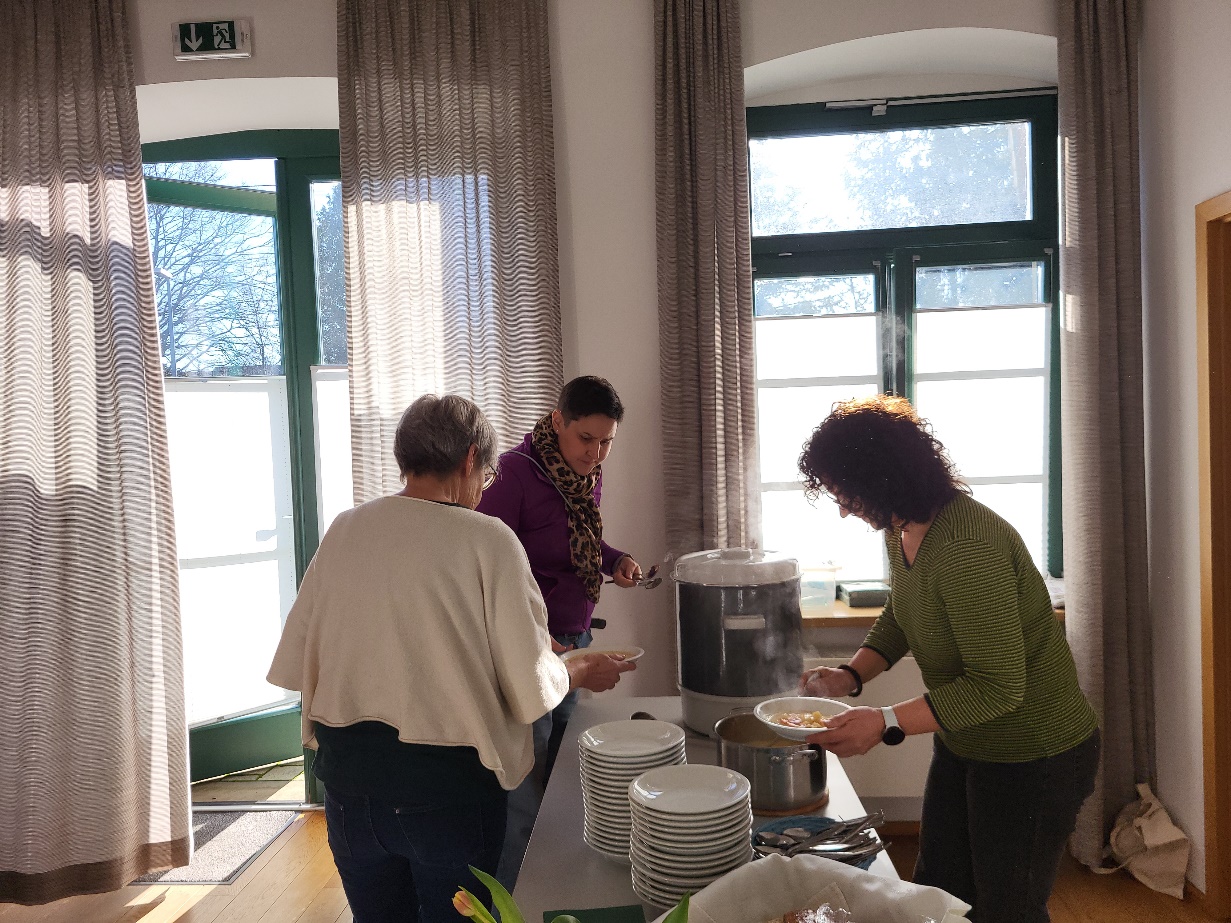 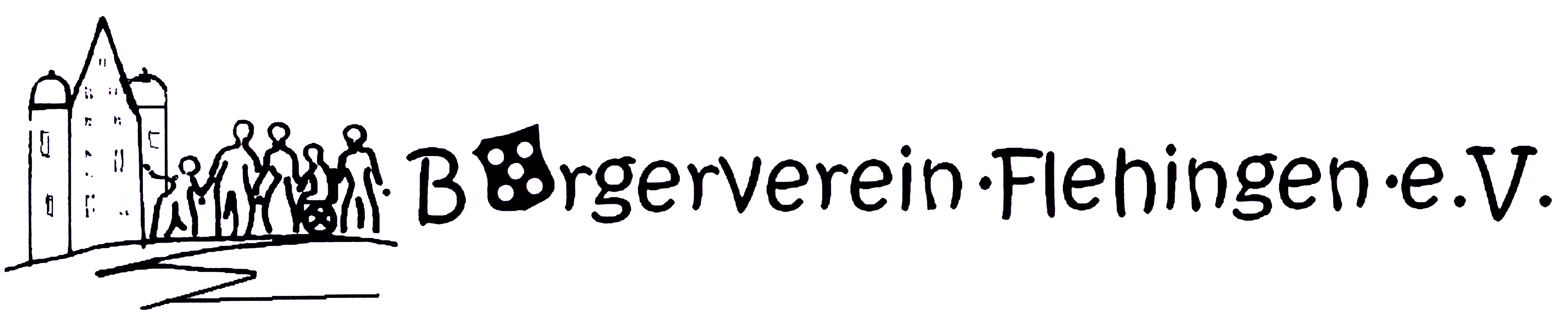 …. hmm lecker…
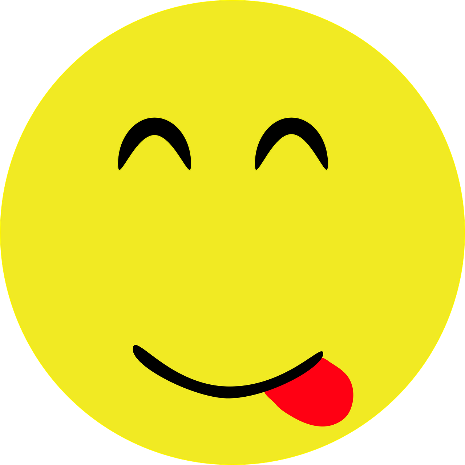 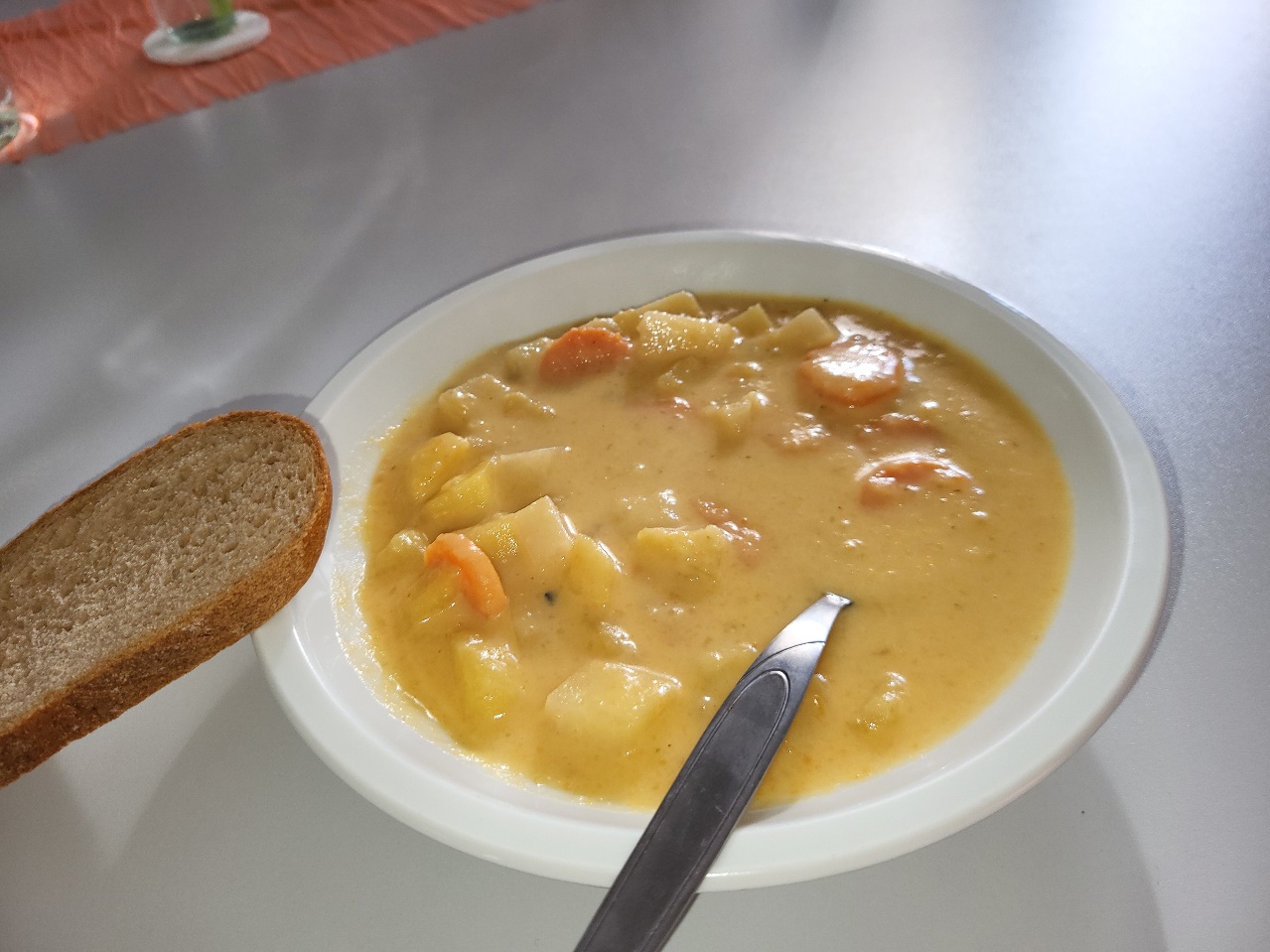 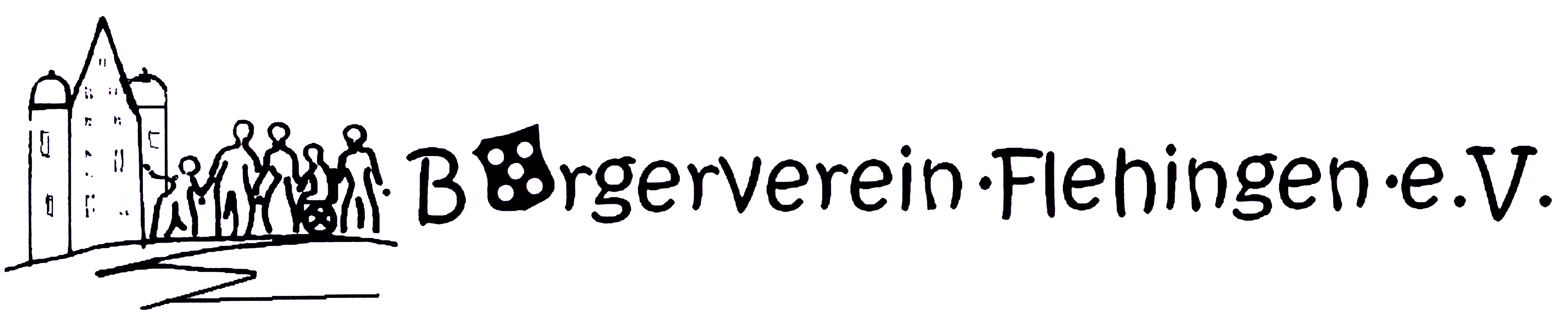 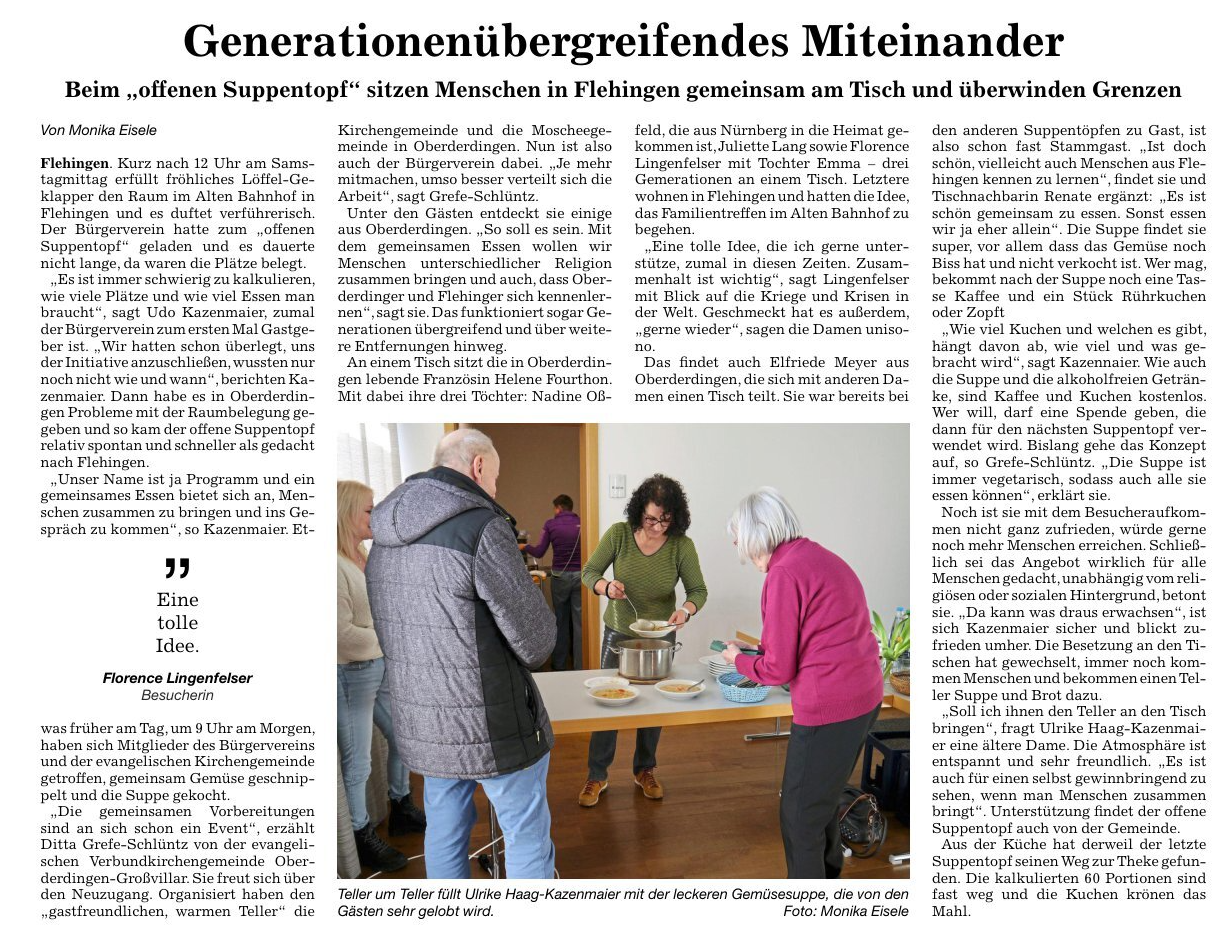 Tagesordnung
Bericht des Vorstandes
Kassenbericht
Bericht der Kassenprüfer
Aussprache über die Berichte der Vorstandschaft
Entlastung der Vorstandschaft
Neuwahlen
Ehrungen
Veranstaltungen 2024
Ausblick / Initiativen / Ideen / Sonstiges
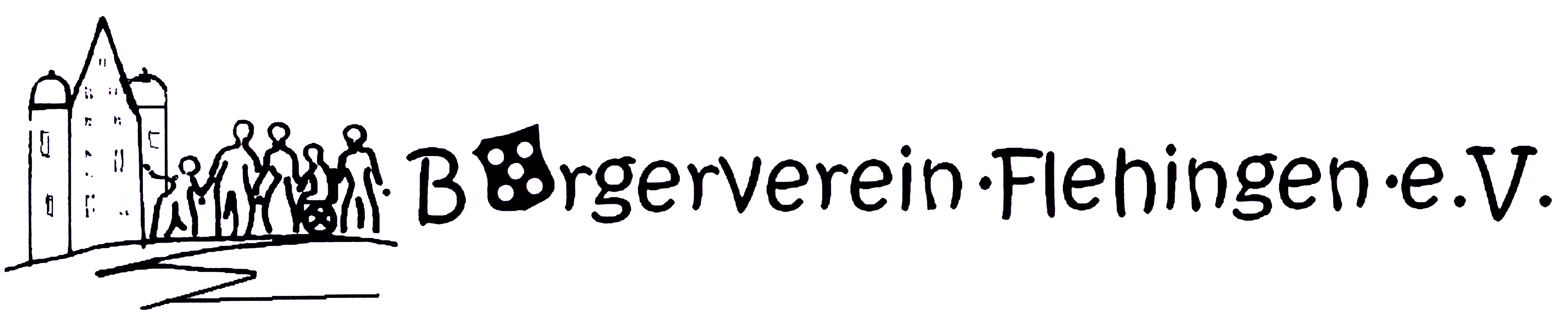 Information nur für Mitglieder